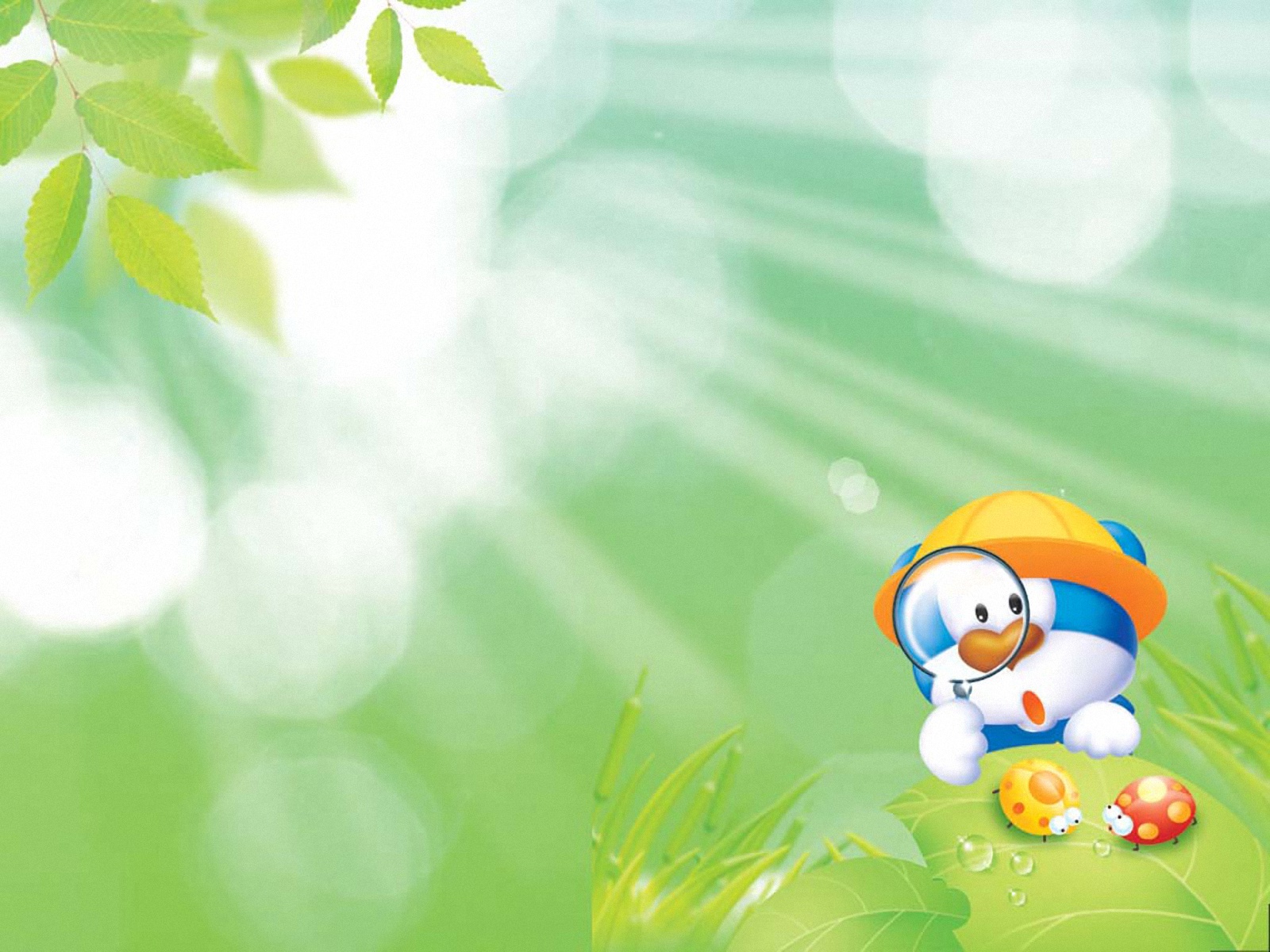 Развитие познавательной активности детей дошкольного возраста в процессе экспериментирования
Воспитатель МАУДО «Детский сад №9»
Долгих Вера Ивановна
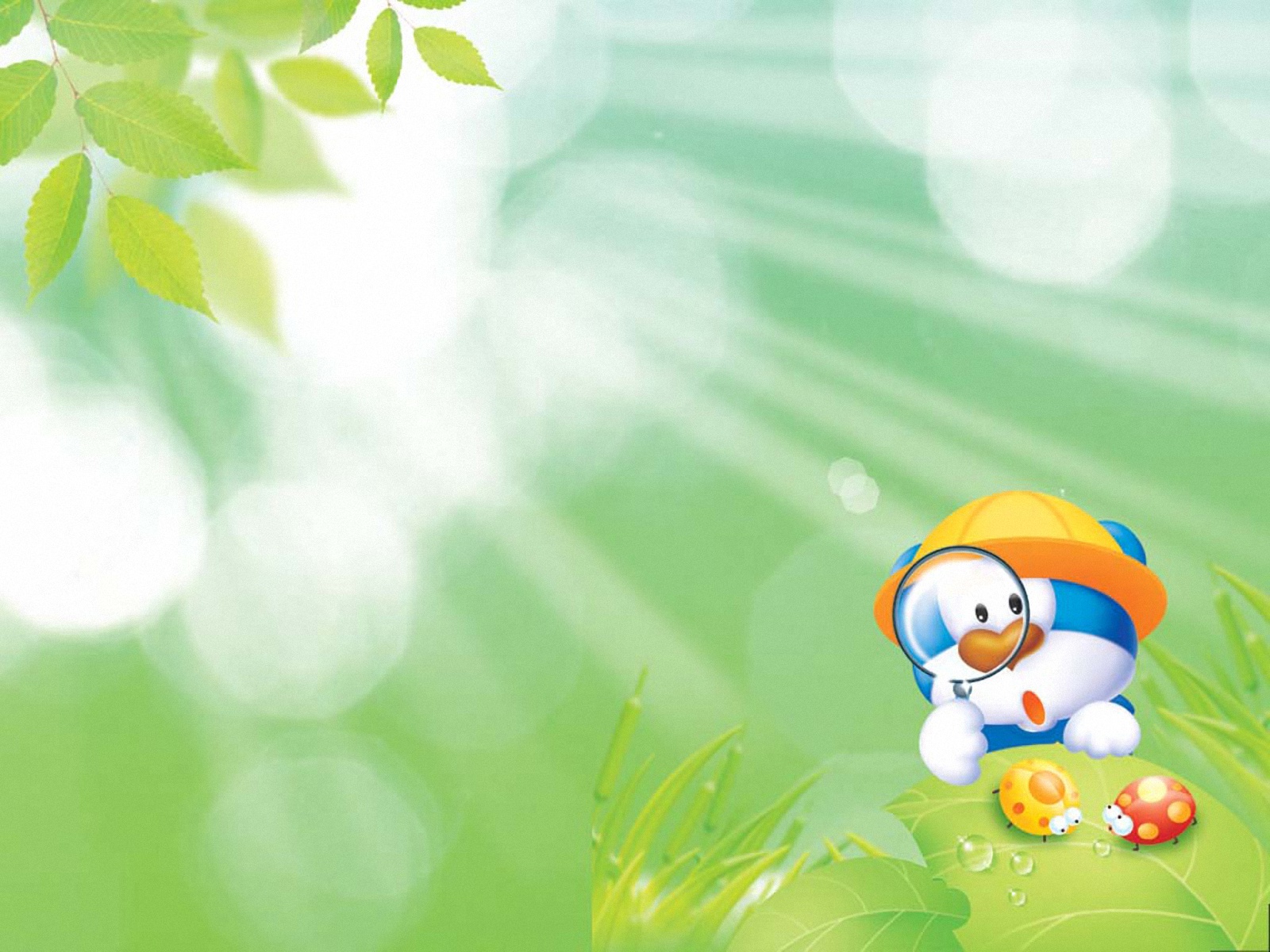 ЭКСПЕРИМЕНТ (от лат. experimentum - проба - опыт), метод познания, при помощи которого в контролируемых и управляемых условиях исследуются явления природы и общества ( большой энциклопедический словарь)
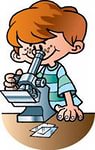 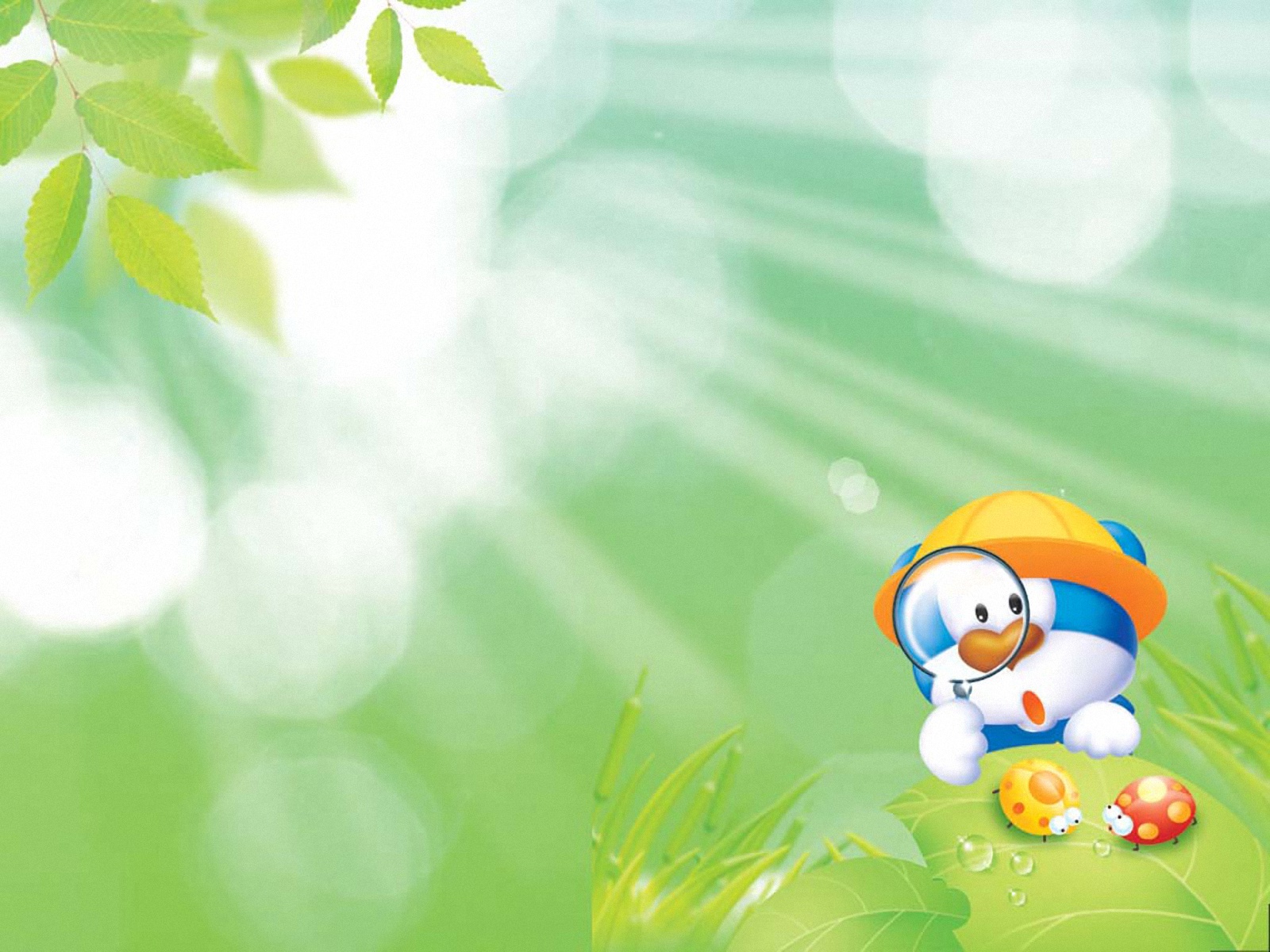 Задачи:
Расширение представлений детей об окружающем мире через знакомство с элементарными знаниями из различных областей наук.

 Формирование у детей умений пользоваться приборами – помощниками при       проведении экспериментов.

Развитие у детей познавательных способностей.
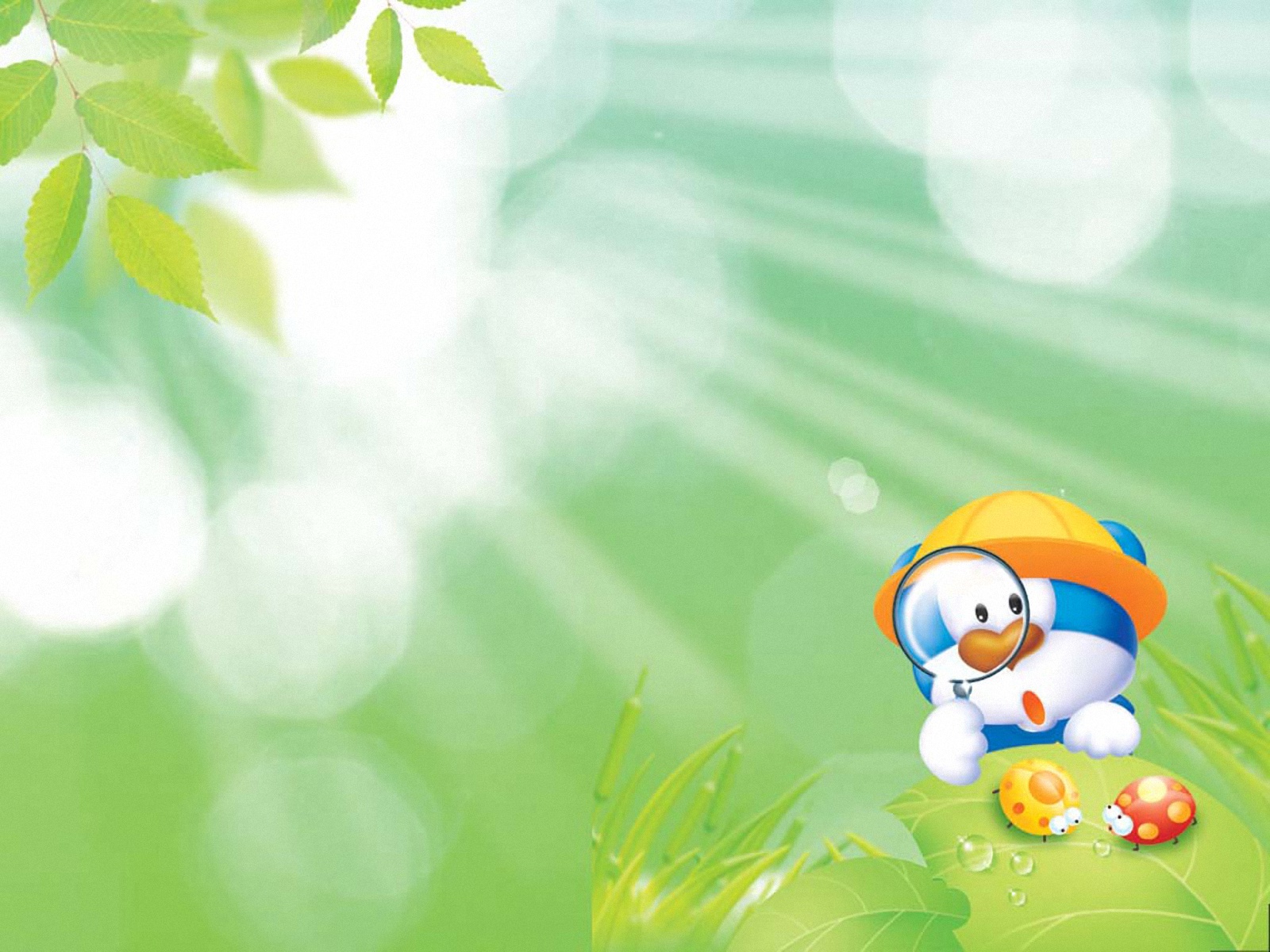 Развитие  ребенка в социально – личностном направлении.

Повышение уровня представлений  детей об окружающем мире через взаимодействие с семьей.
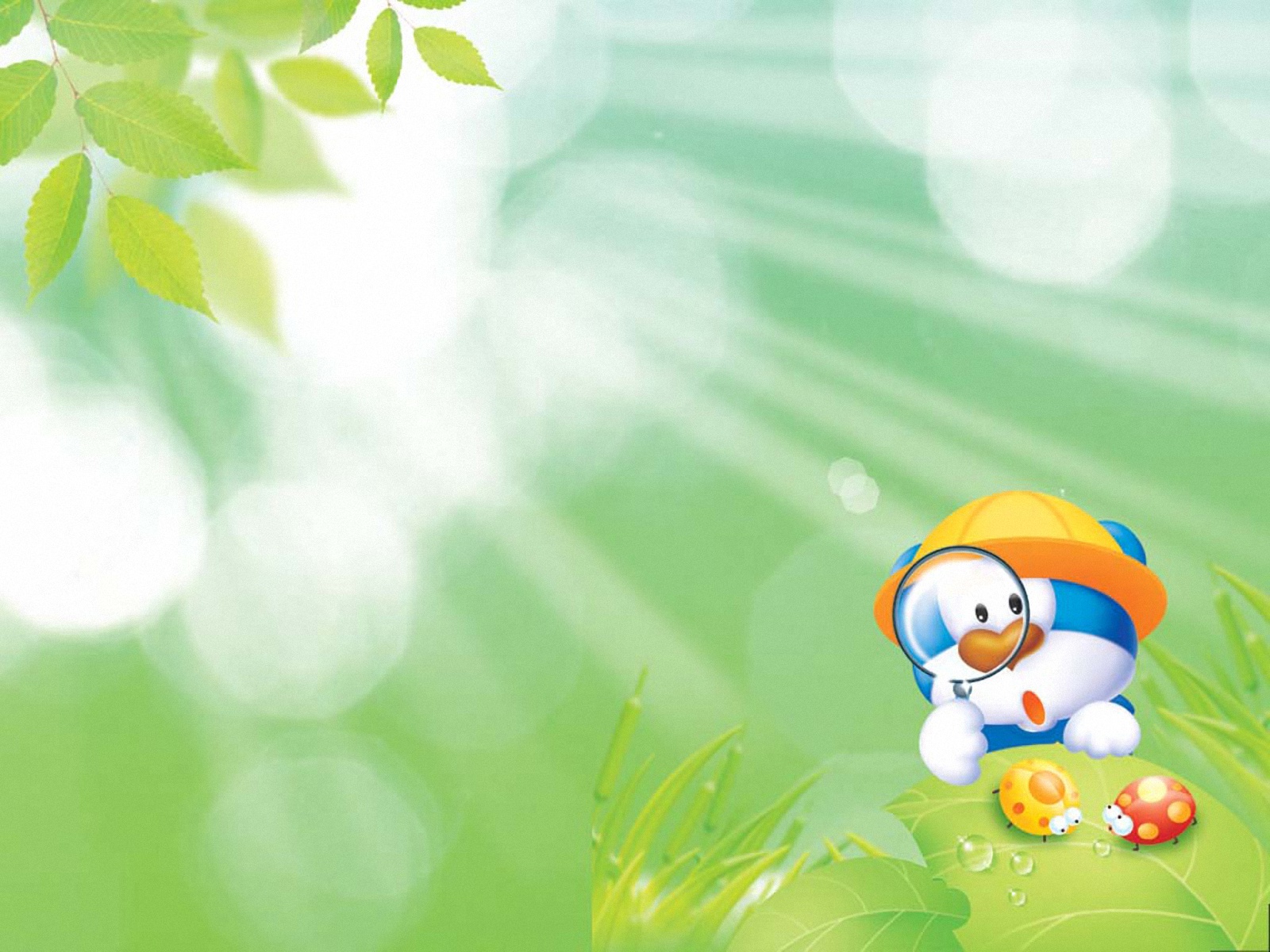 Принципы:
Принцип научности:
  Все средства познания научно обоснованы.

Принцип доступности:
Построение процесса обучения дошкольников на адекватных возрасту формах работы с детьми, т.е. в игровой форме.
 
 Принцип систематичности и последовательности:
 Это повторяемость тем во всех возрастных группах, а также применение усвоенного и познание нового на следующем этапе развития.
 
Принцип индивидуально – личностной ориентации воспитания:
Обеспечивает усвоение материала в соответствии с индивидуальными особенностями детей.
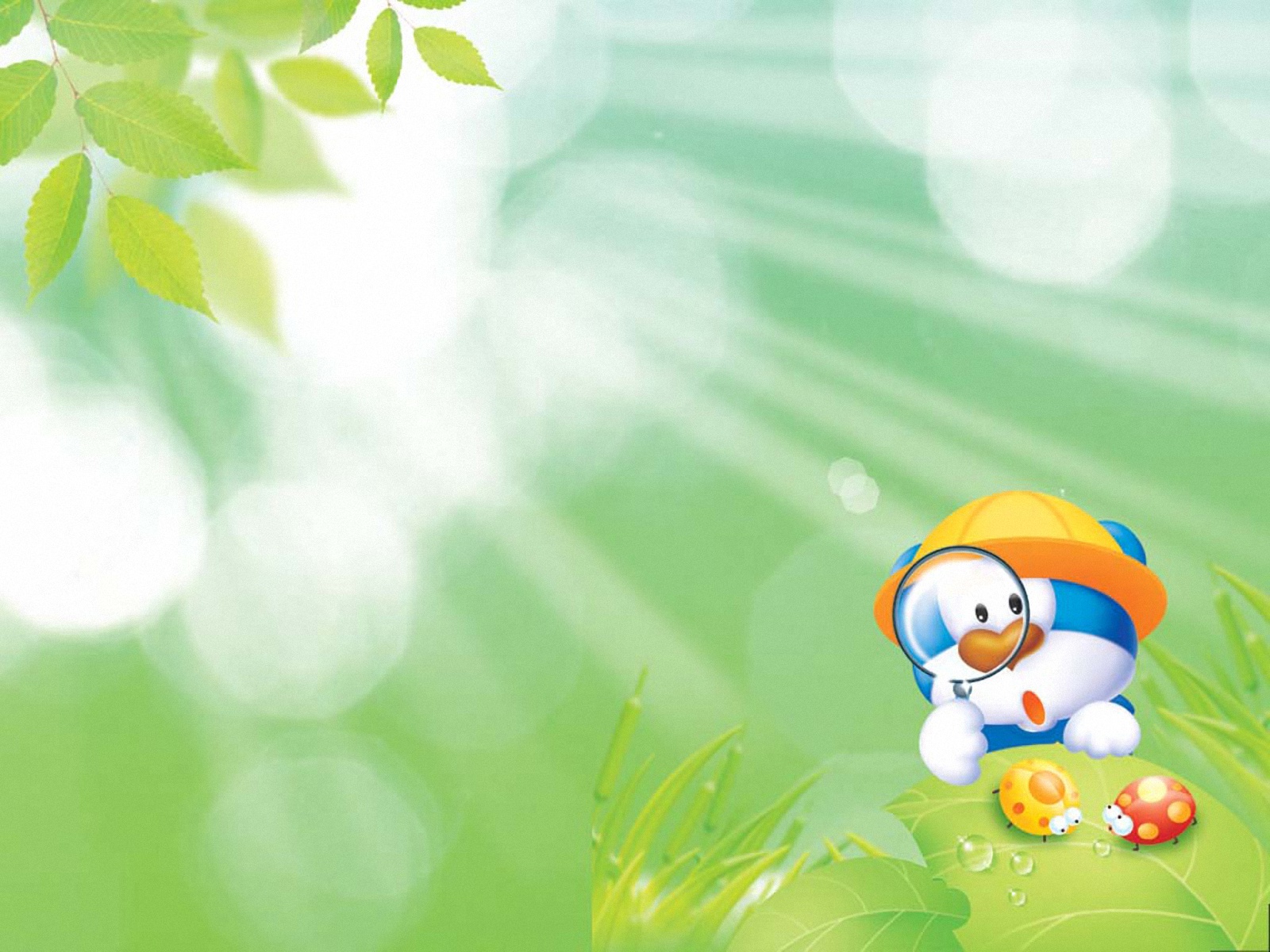 Принцип целостности:
Решение программных задач в совместной деятельности педагогов,
детей и родителей.

Принцип активного обучения:
Предполагает не передачу детям готовых знаний, а экспериментальную  детскую деятельность, в процессе которой они сами делают «открытия», узнают новое путем решения доступных проблемных задач.
 
Принцип креативности:
Предусматривает  развитие   у дошкольников способности переносить ранее  сформированные навыки в ситуации самостоятельной деятельности, инициировать      и поощрять потребности детей самостоятельно находить решение нестандартных   задач и проблемных ситуаций.

Принцип результативности:
Получение положительного результата проводимой работы  по теме независимо от интеллектуального развития детей.
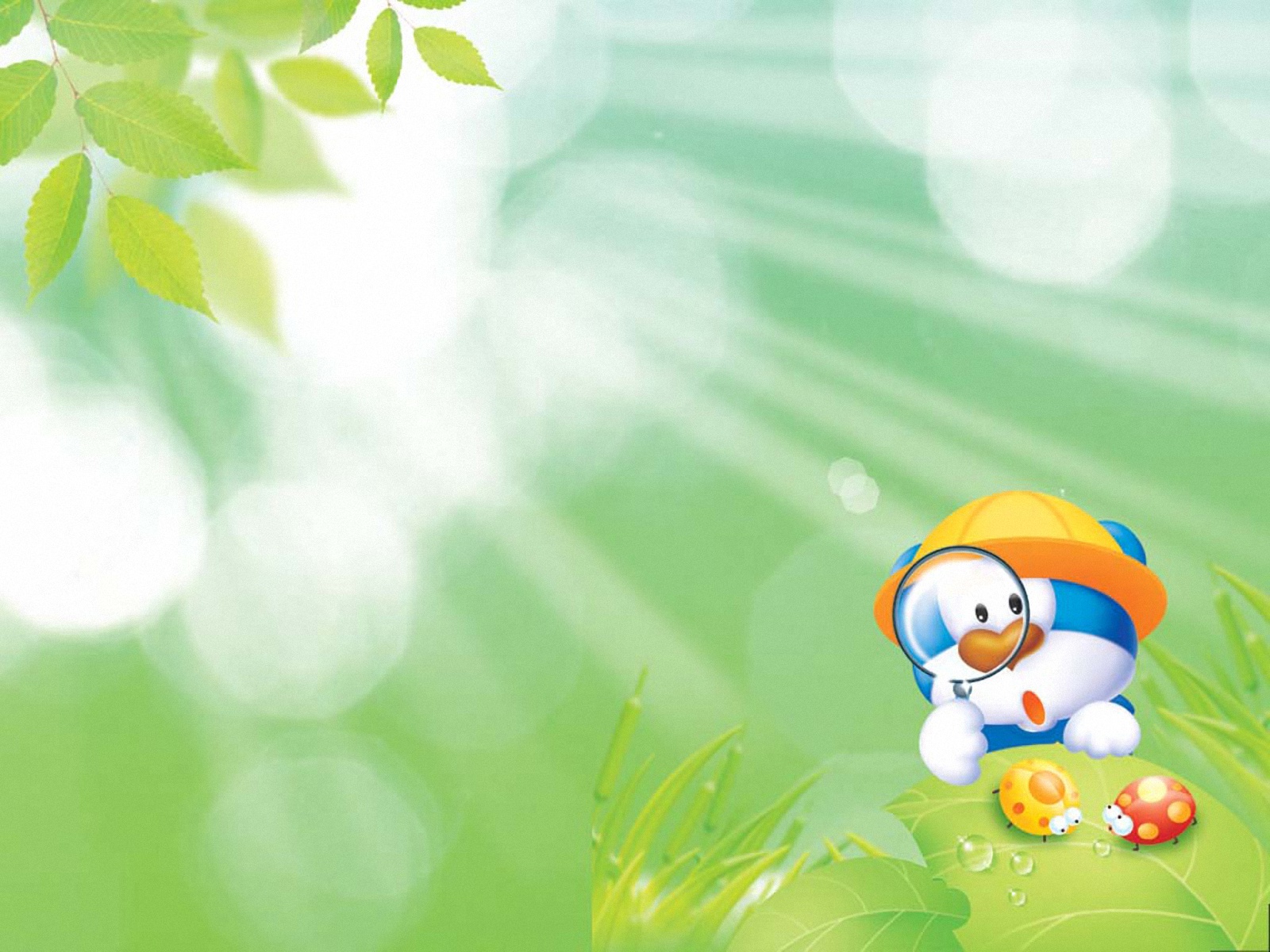 Метод экспериментирования способствует:
Более высокому уровню познавательной активности.

В результате использования метода экспериментирования обогащается  предметно-развивающая среда.

 У детей сформируются такие качества, как уверенность в себе и в своих силах
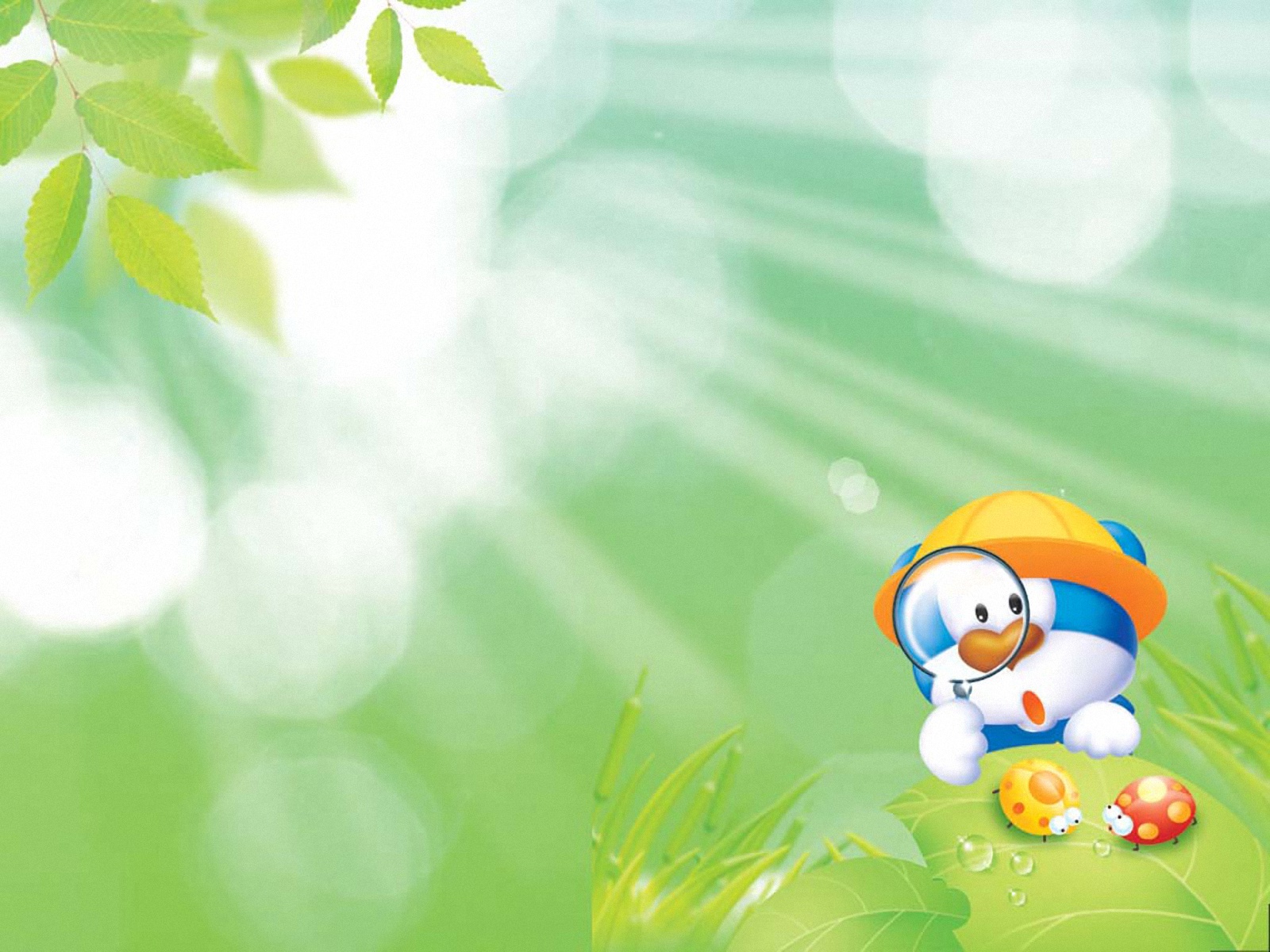 Уголок экспериментирования:
Прозрачные и непрозрачные сосуды разной конфигурации и объёма (пластиковые бутылки, стаканы, ковши, миски и т.п.)

 Мерные ложки.

 Сита и воронки разного материала, объема.

Резиновые груши разного объёма.

 Половинки мыльниц, формы для изготовления льда, пластиковые основания от      наборов шоколадных конфет, контейнер для яиц.

 Резиновые или пластиковые перчатки.
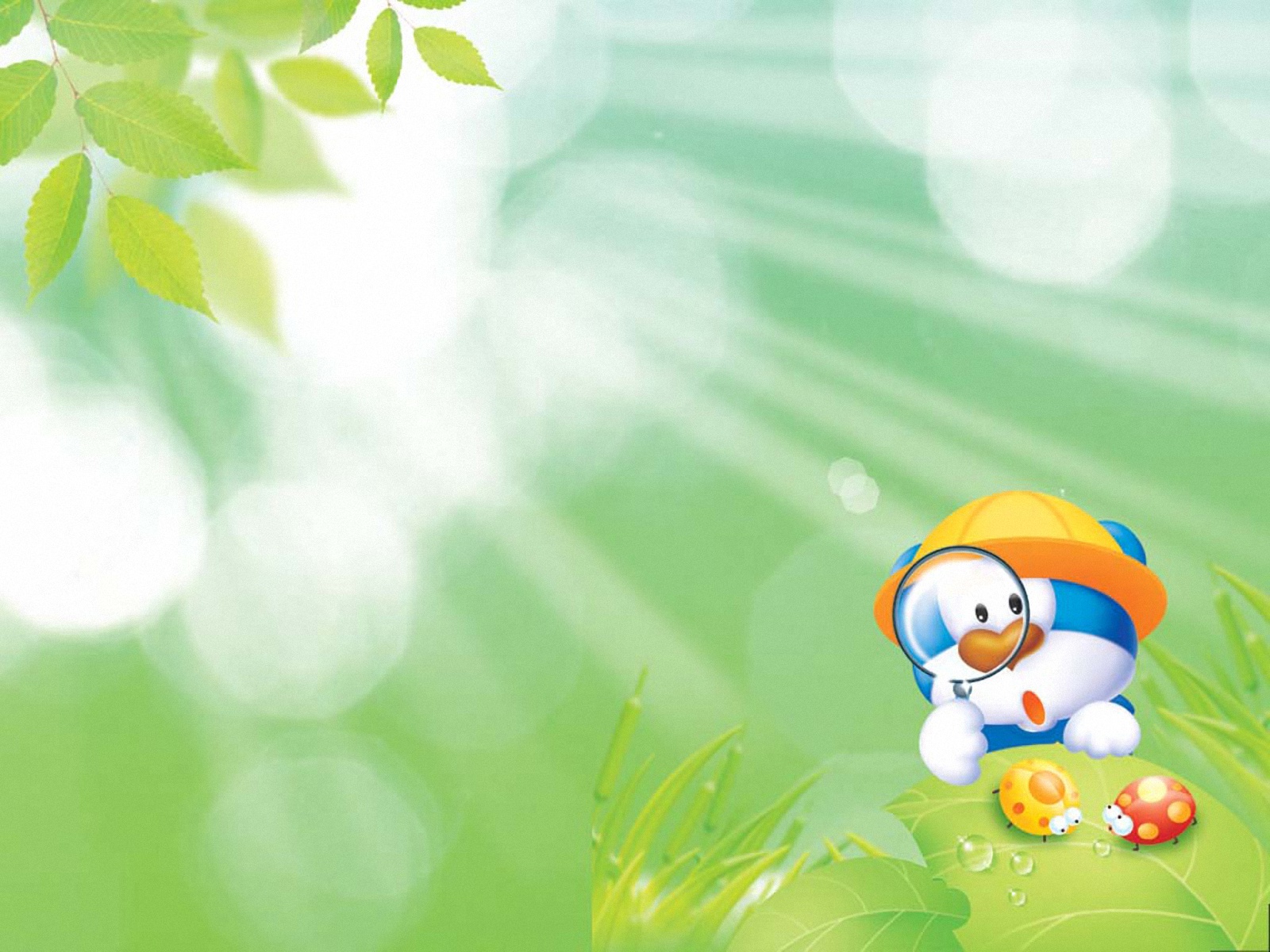 Пипетки с закруглёнными концами, пластиковые шприцы без игл.

 Гибкие и пластиковые трубочки, соломка для коктейля.

Гигиенически безопасные пенящиеся вещества (детские шампуни, пенки для ванн), растворимые ароматические вещества (соли для ванн, пищевые добавки), растворимые продукты (соль, сахар, кофе, пакетики чая) и т.п.

Природный материал: (камешки, перья, ракушки, шишки, семена, скорлупа орехов, кусочки коры, пакеты или ёмкости с землей, глиной, листья, веточки) и т.п.

 Бросовый материал: (бумага разной фактуры и цвета, кусочки кожи, поролона, меха, проволока, пробки, разные коробки) и т.п.
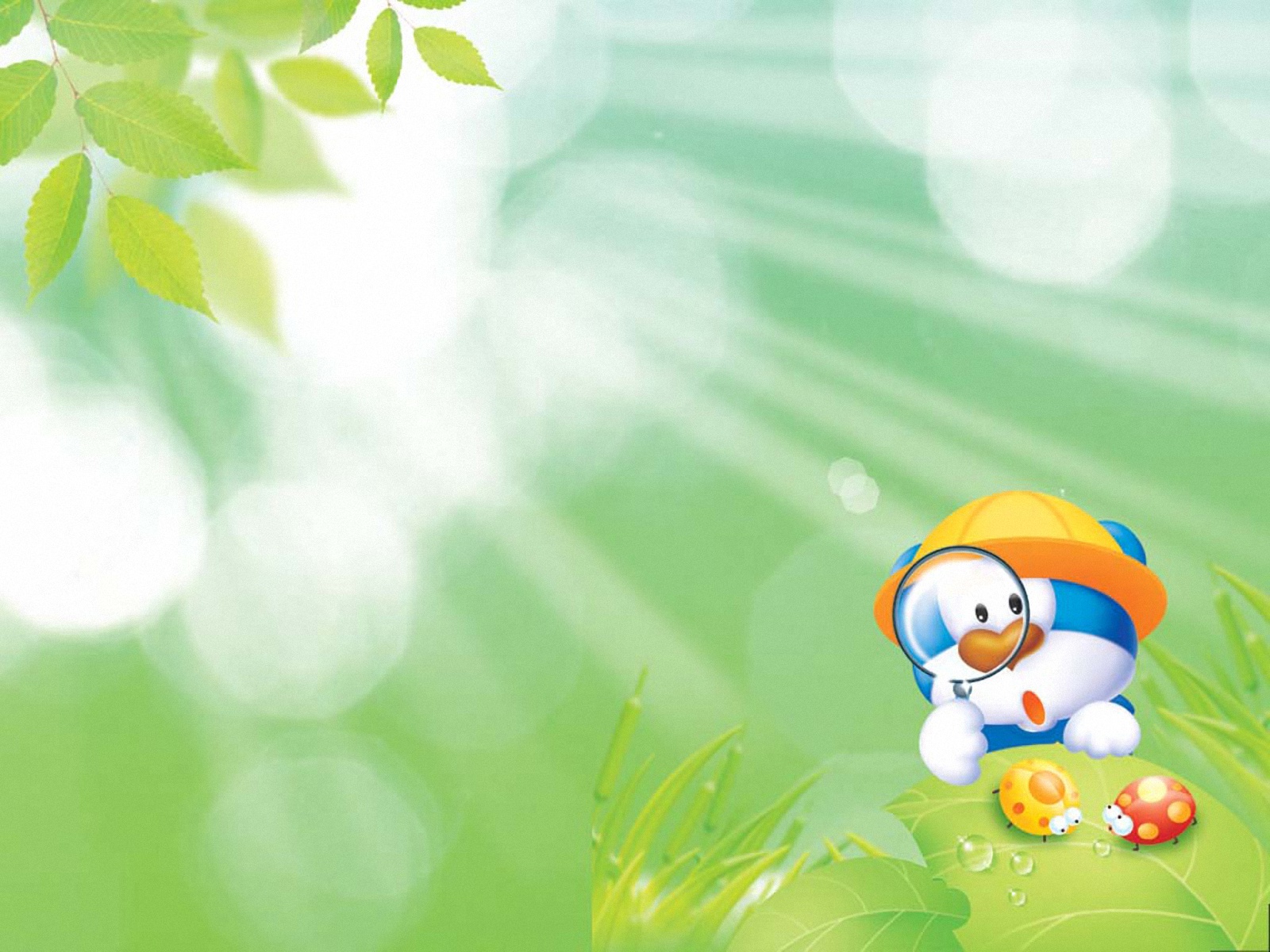 Контейнеры с песком и водой.

 Рулетка, портновский метр, линейка, треугольник.

 Часы песочные.

 Бумага для записей и зарисовок, карандаши, фломастеры.

 Клеёнчатые фартуки, нарукавники (и то, и другое можно сделать из обыкновенных полиэтиленовых пакетов), щётка-смётка, совок, прочие предметы для уборки.
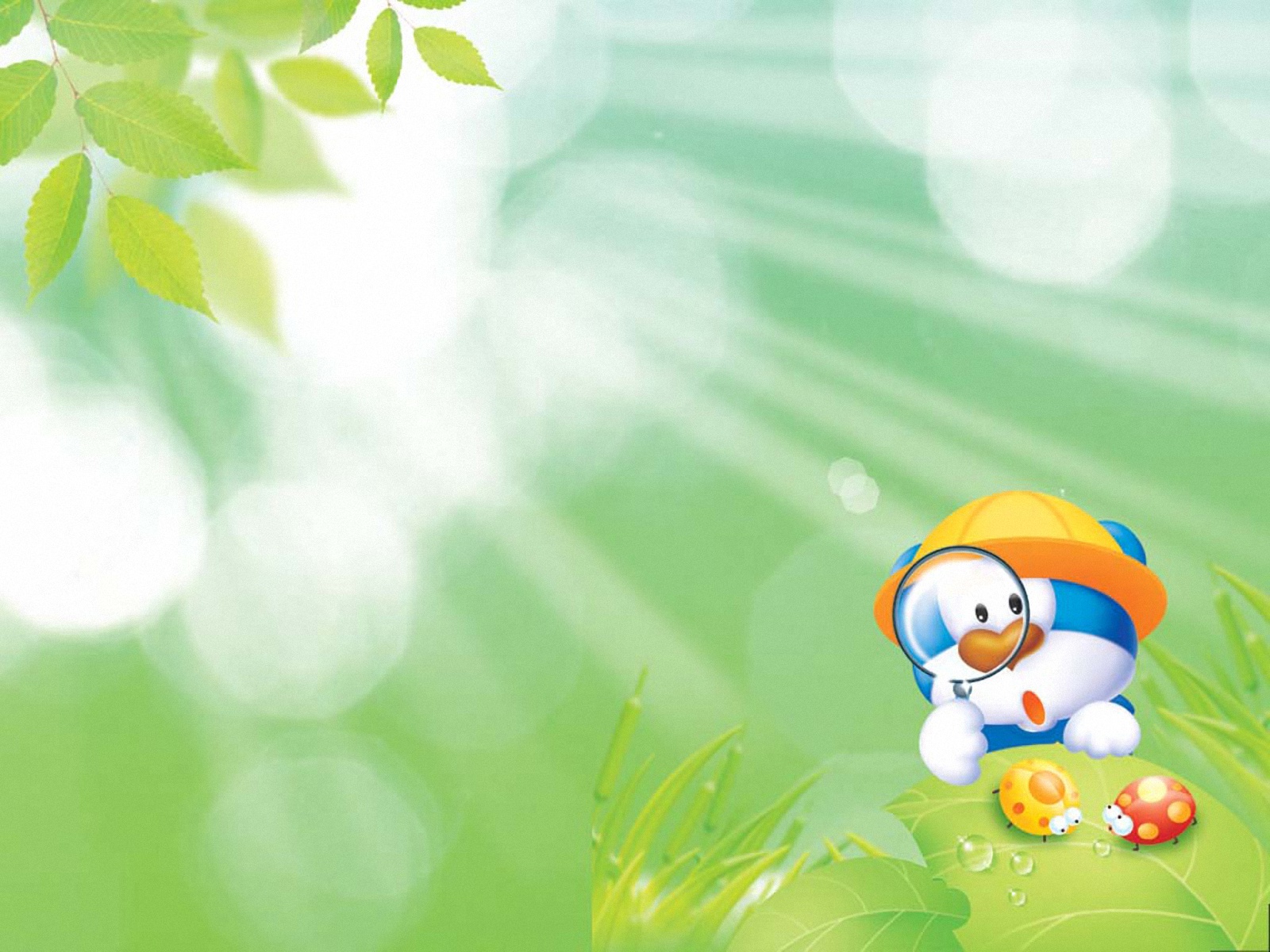 Методы и приемы работы:
Наглядные (наблюдения, иллюстрации, презентации  об изучаемых явлениях и т.д.)

Словесные методы (беседы, чтение художественной литературы)

Практические методы. (опыты и эксперименты)
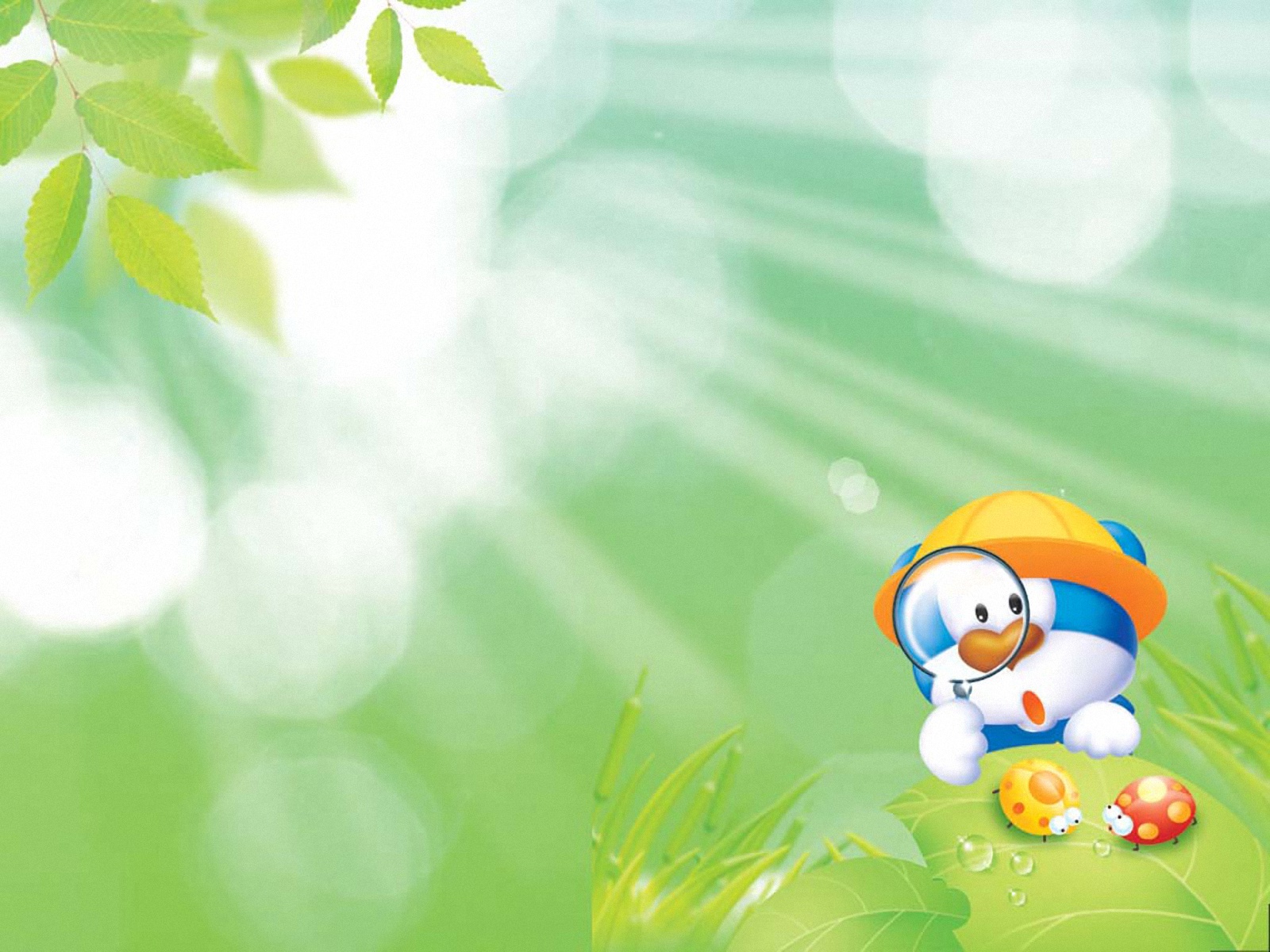 Дидактические игры: «Угадай по запаху», «Угадай, кто позвал?», «Чудесный мешочек» и другие.

Словесные игры:  "Что лишнее?", "Хорошо-плохо", и др. развивают у детей внимание,    воображение, повышают знания об окружающем мире.

Строительные игры с песком, водой помогают решить многие проблемные ситуации, например: почему сухой песок сыплется, а мокрый - нет; каким вещам вода на пользу, а каким во вред? Все эти вопросы заставляют малышей думать, сопоставлять и делать выводы.
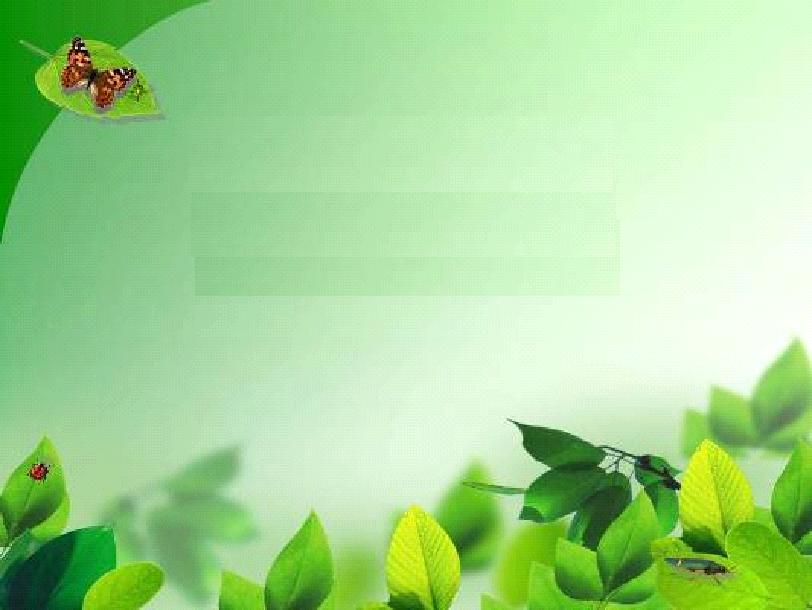 Бумага.
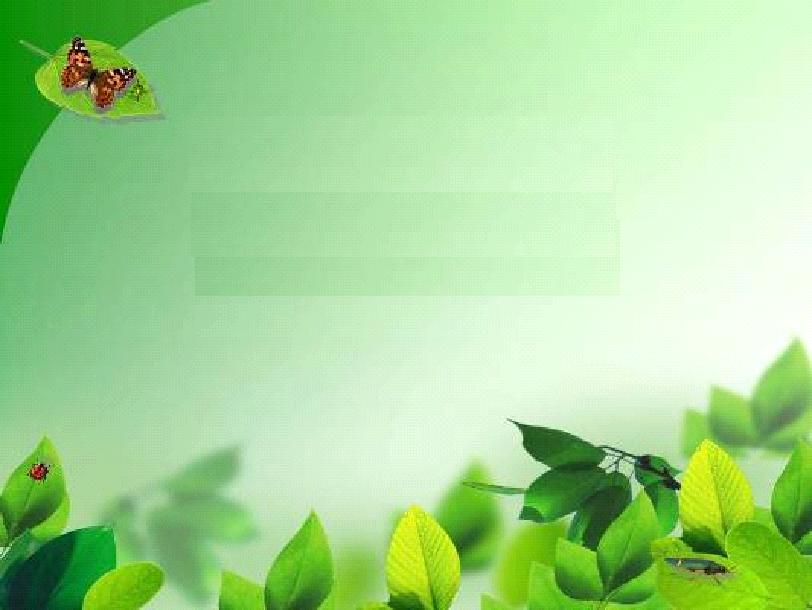 Магнит.
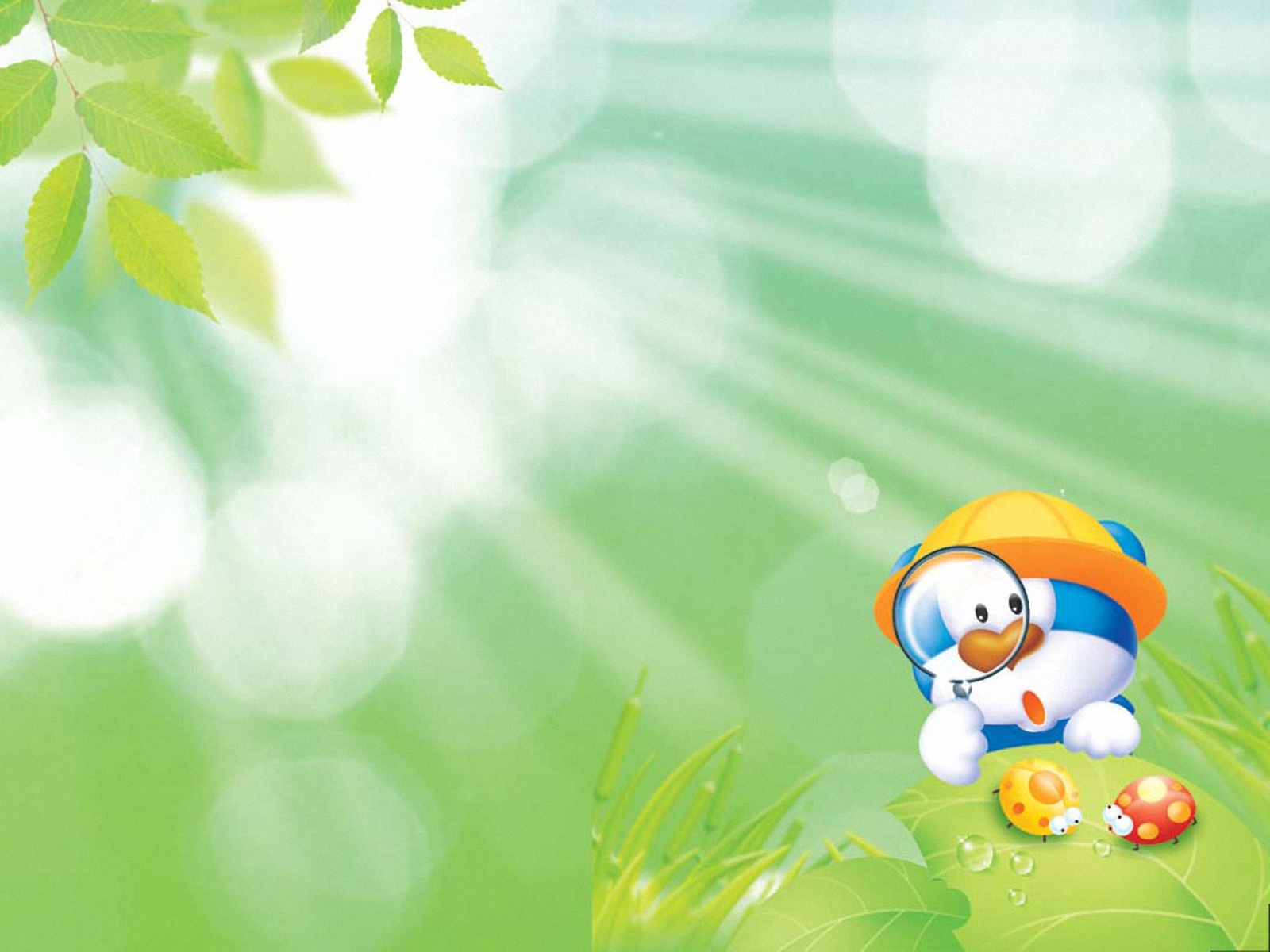 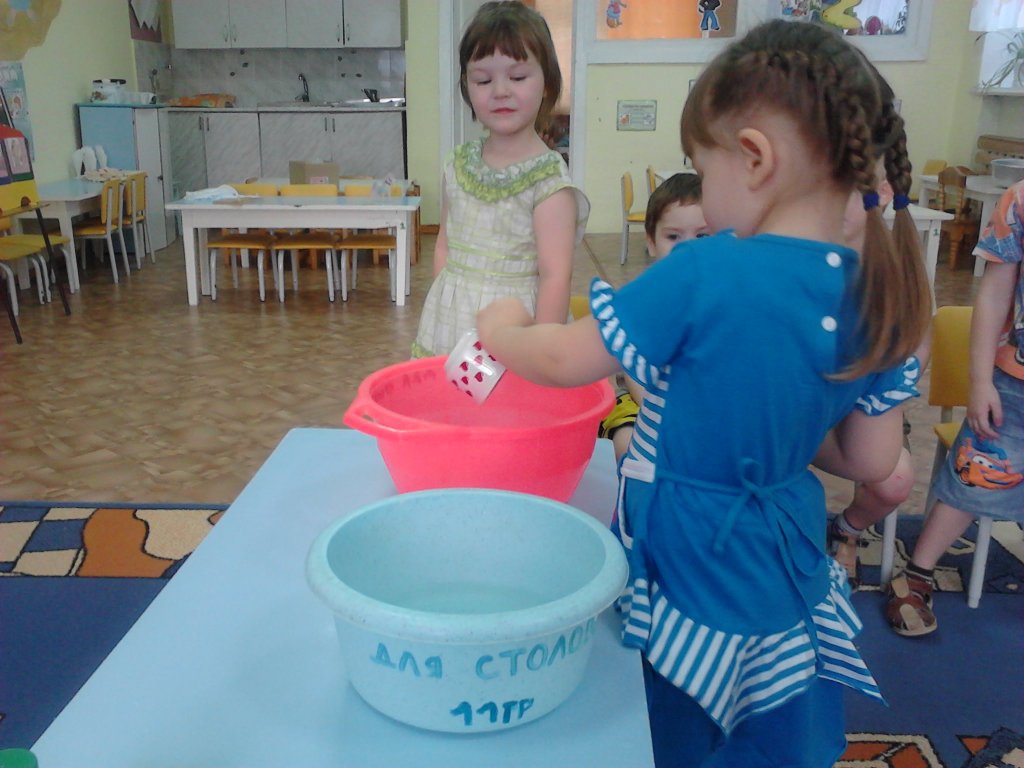 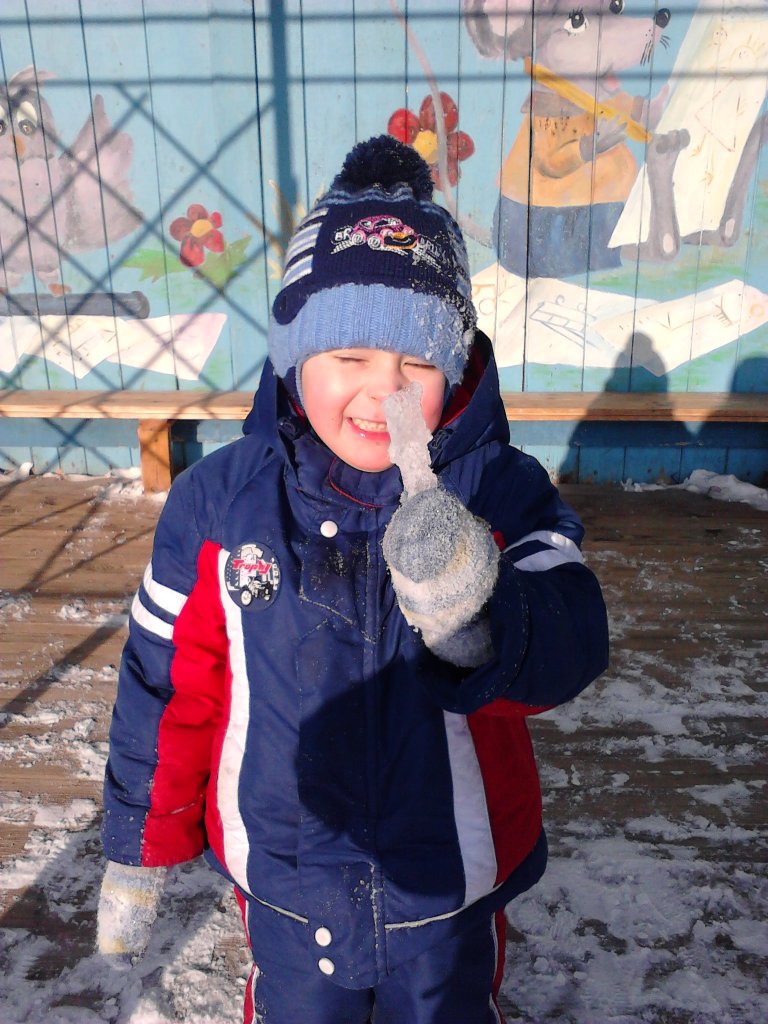 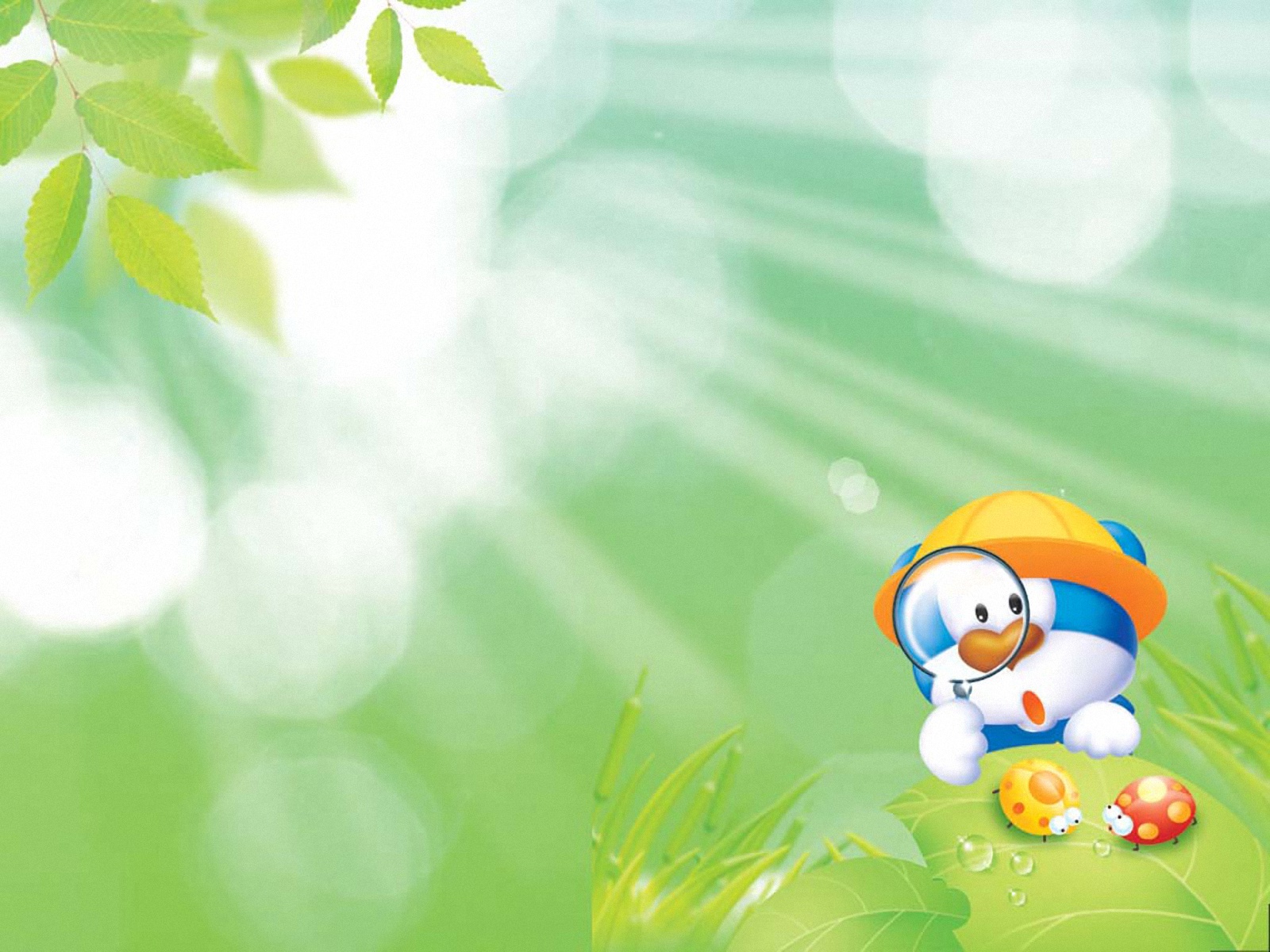 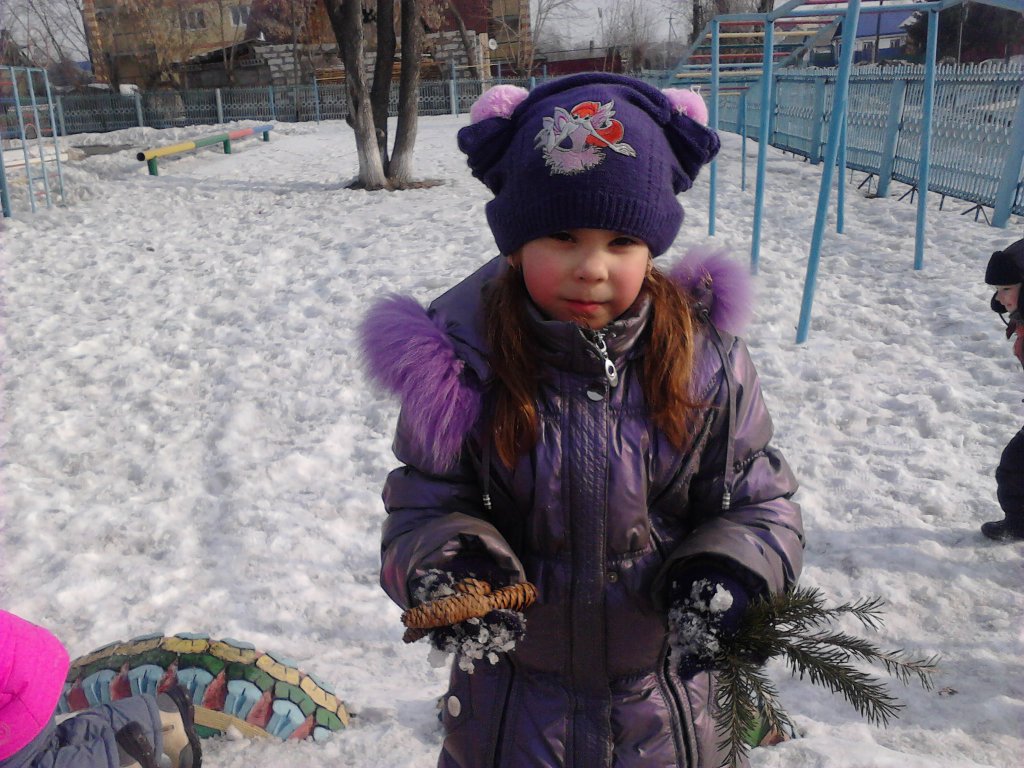 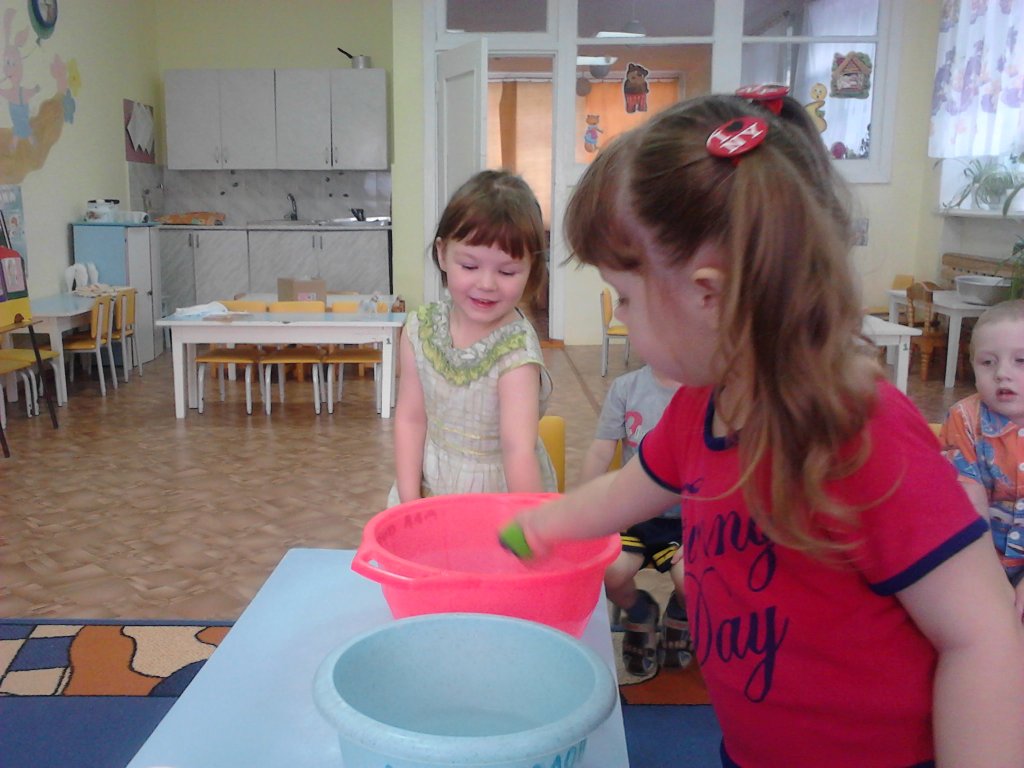 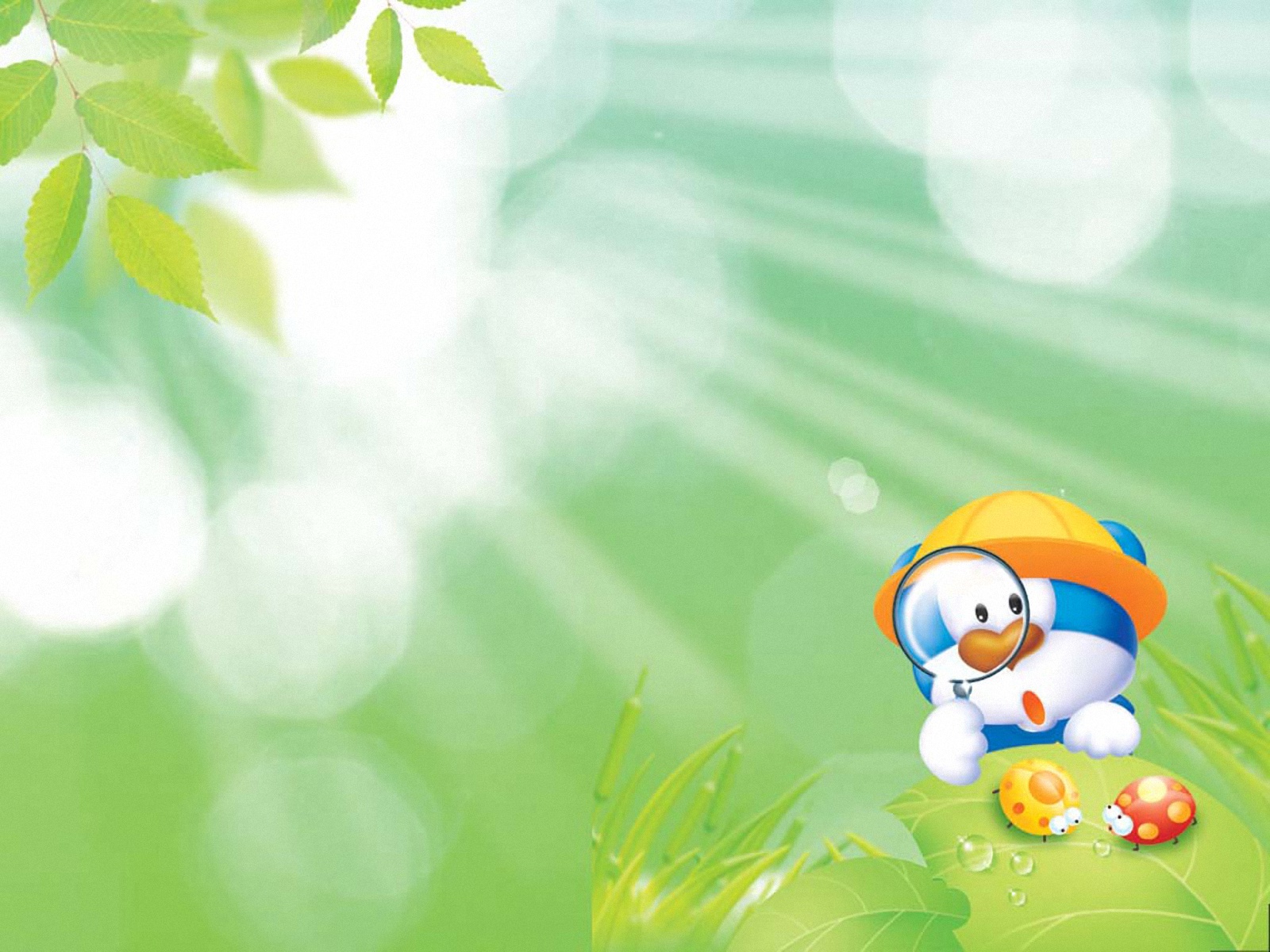 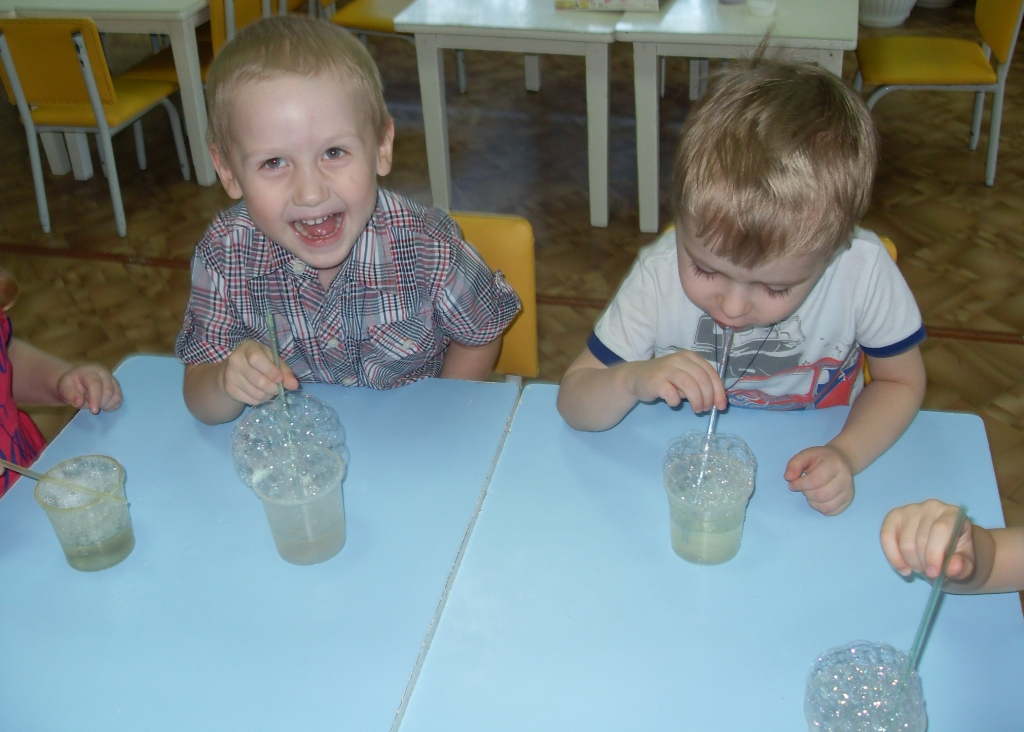 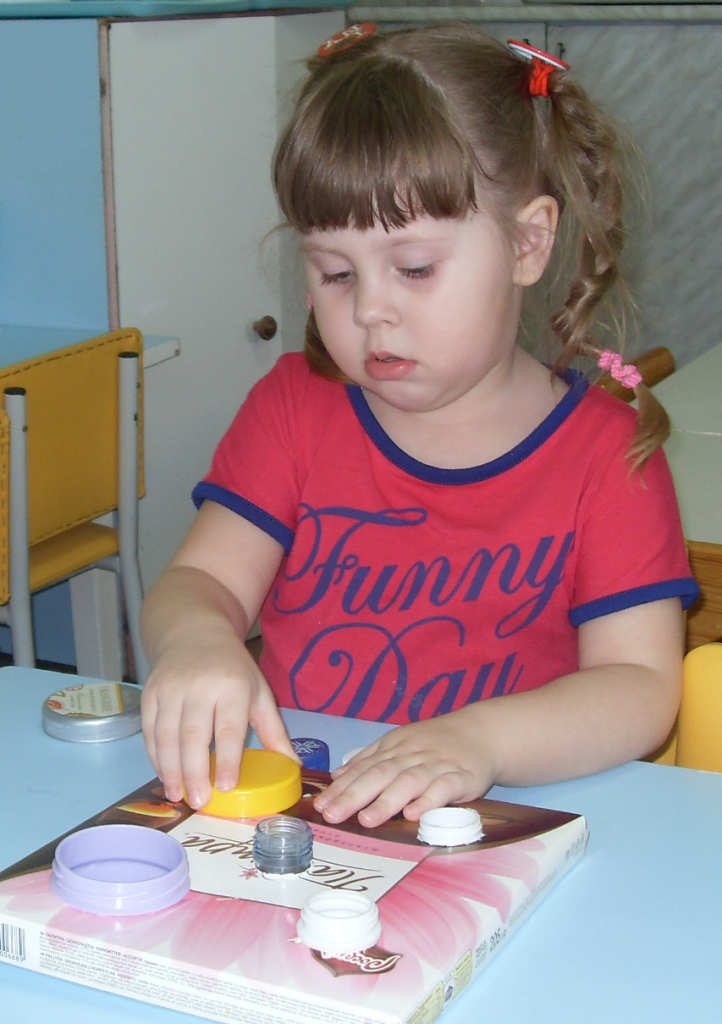 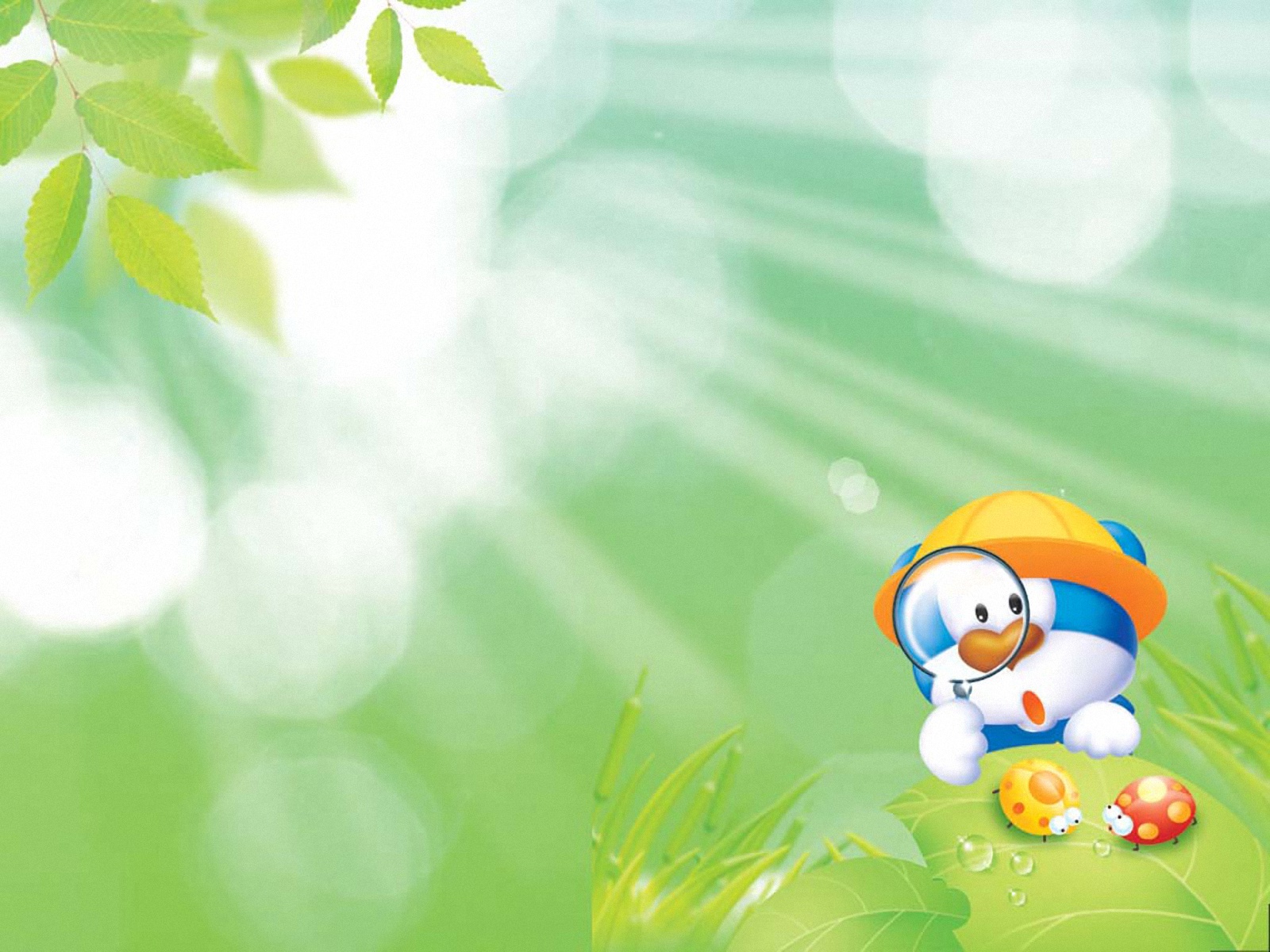 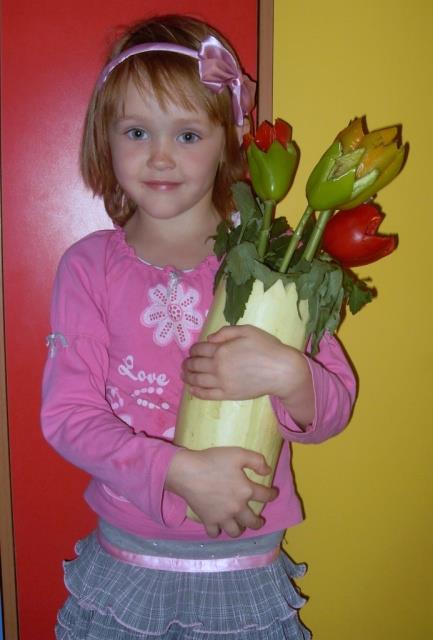 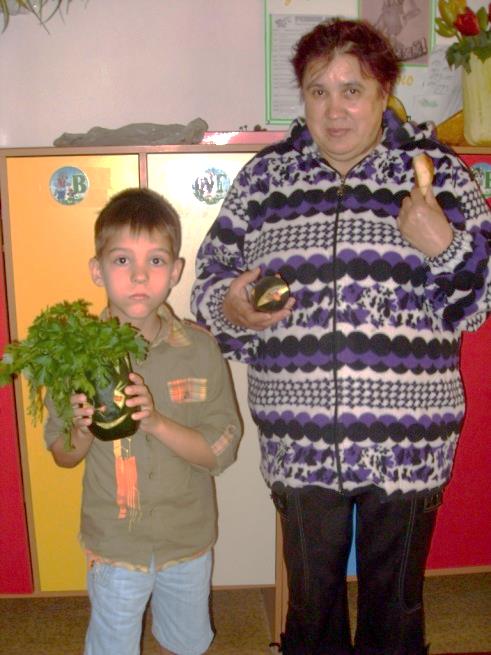 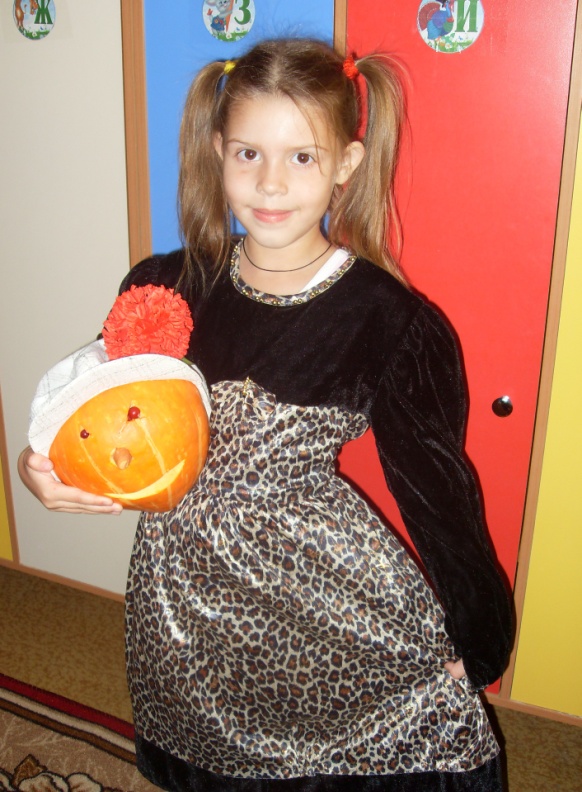 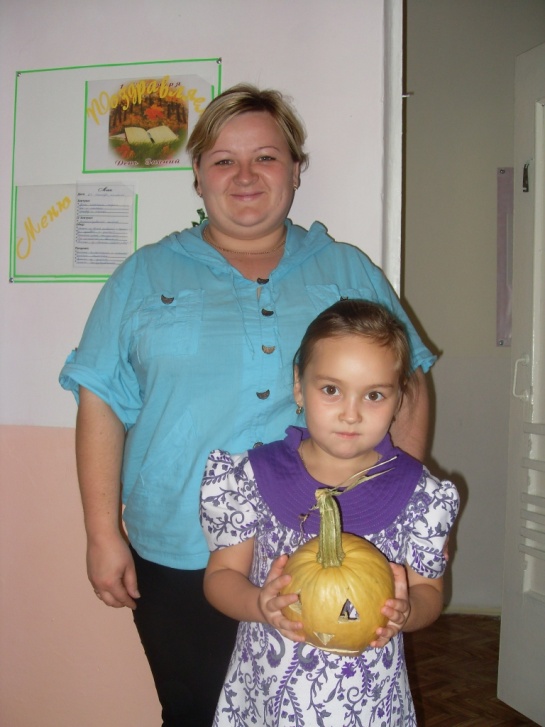 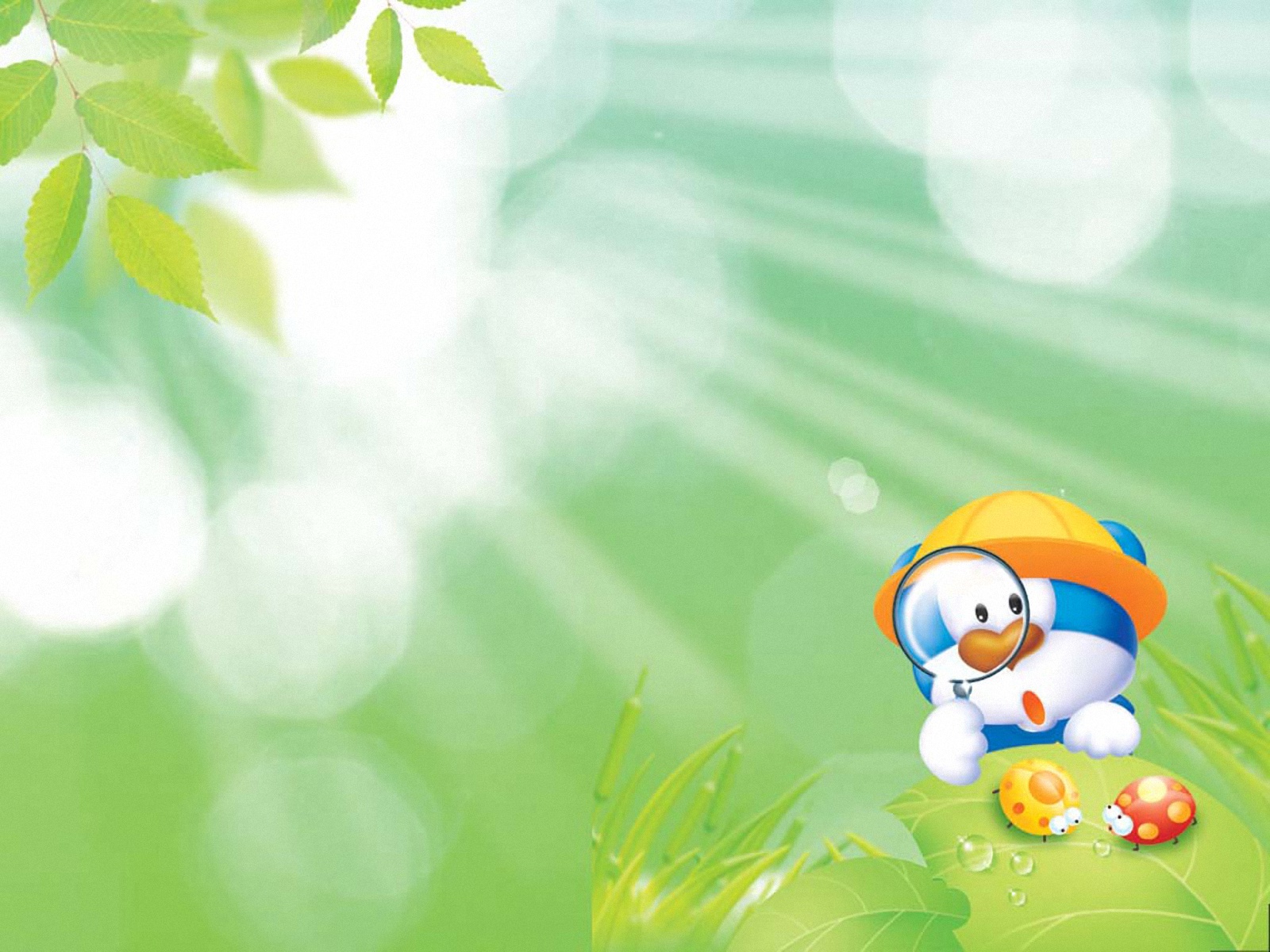 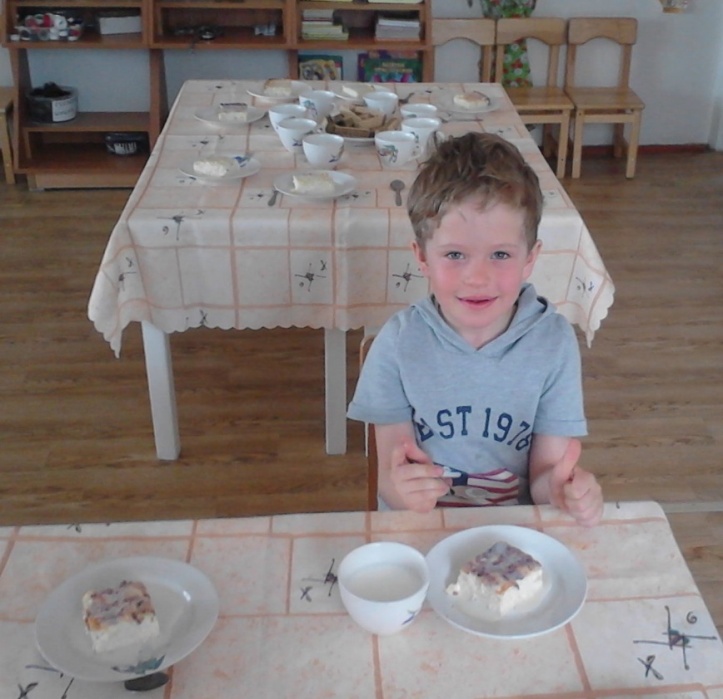 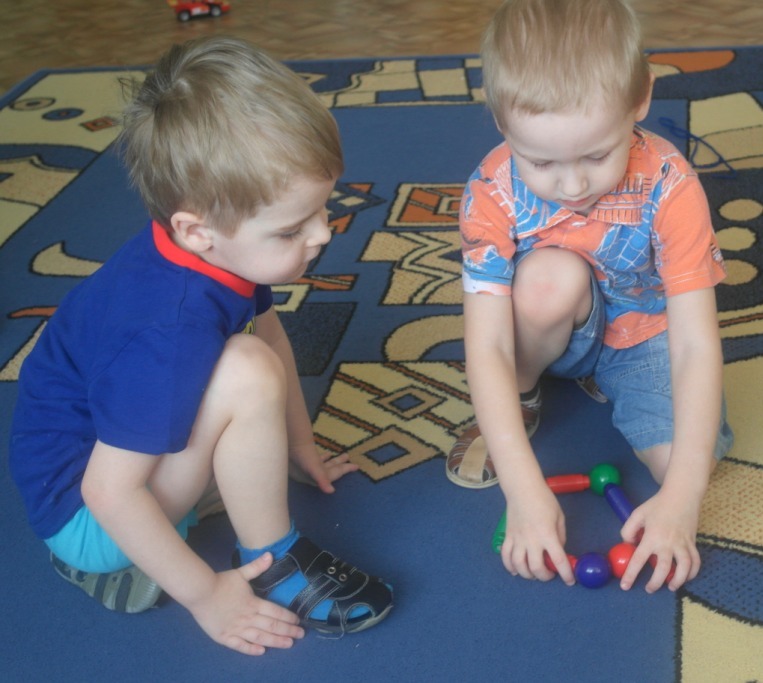 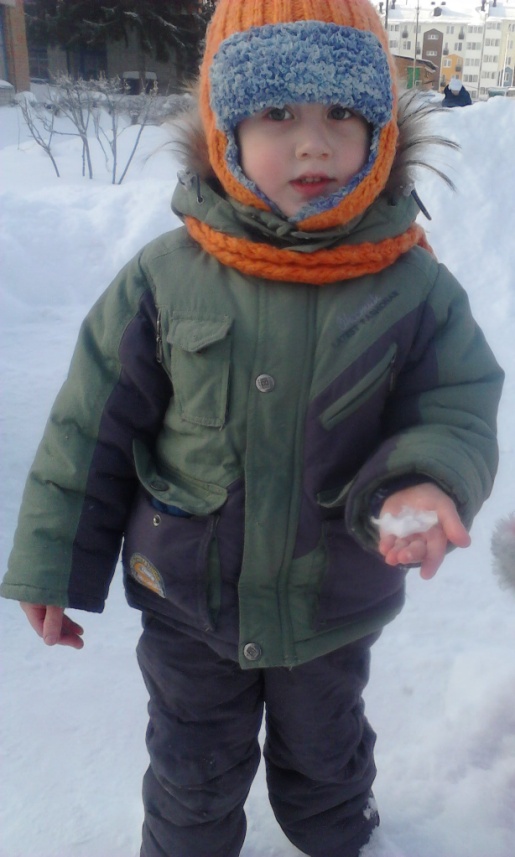 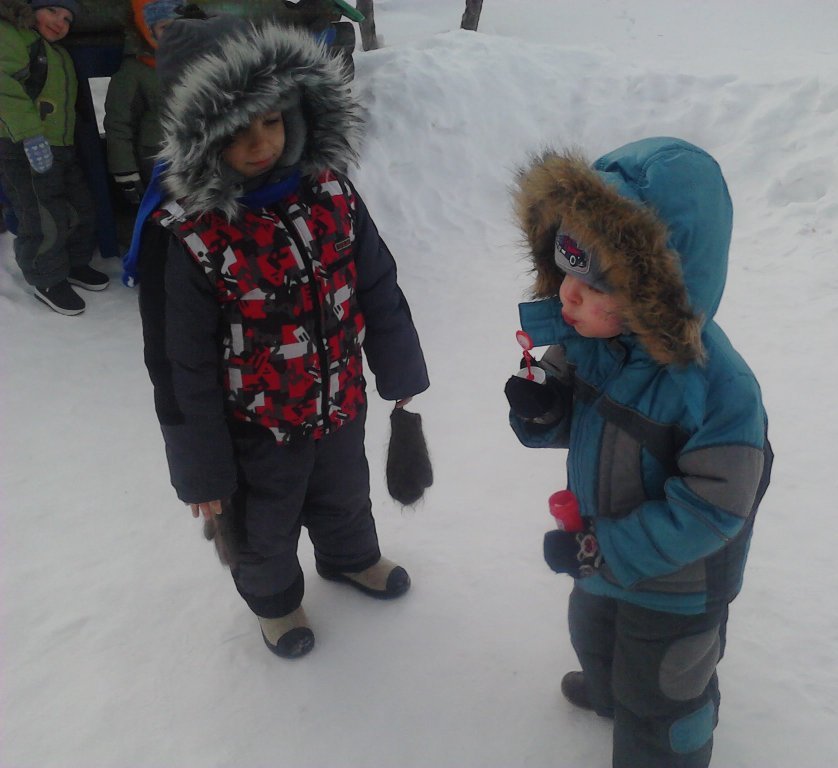 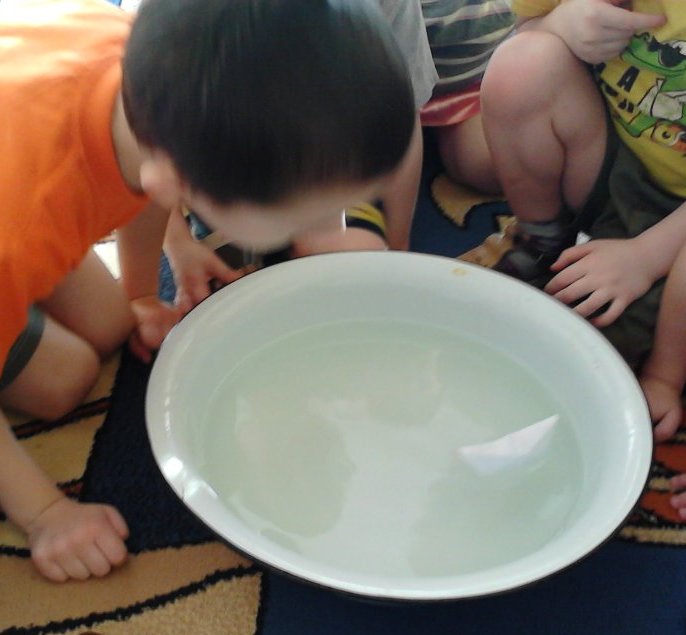 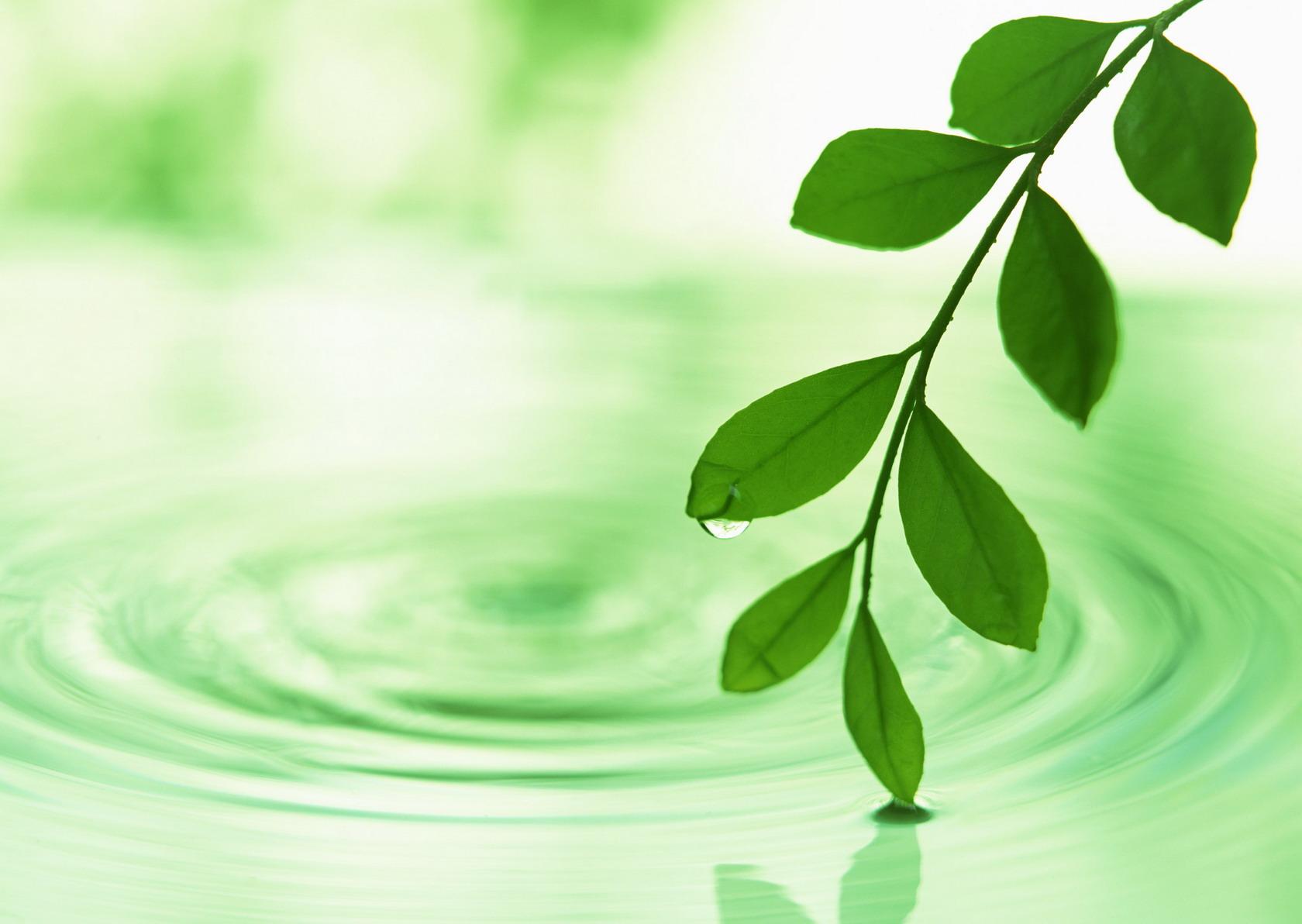 Результативность:
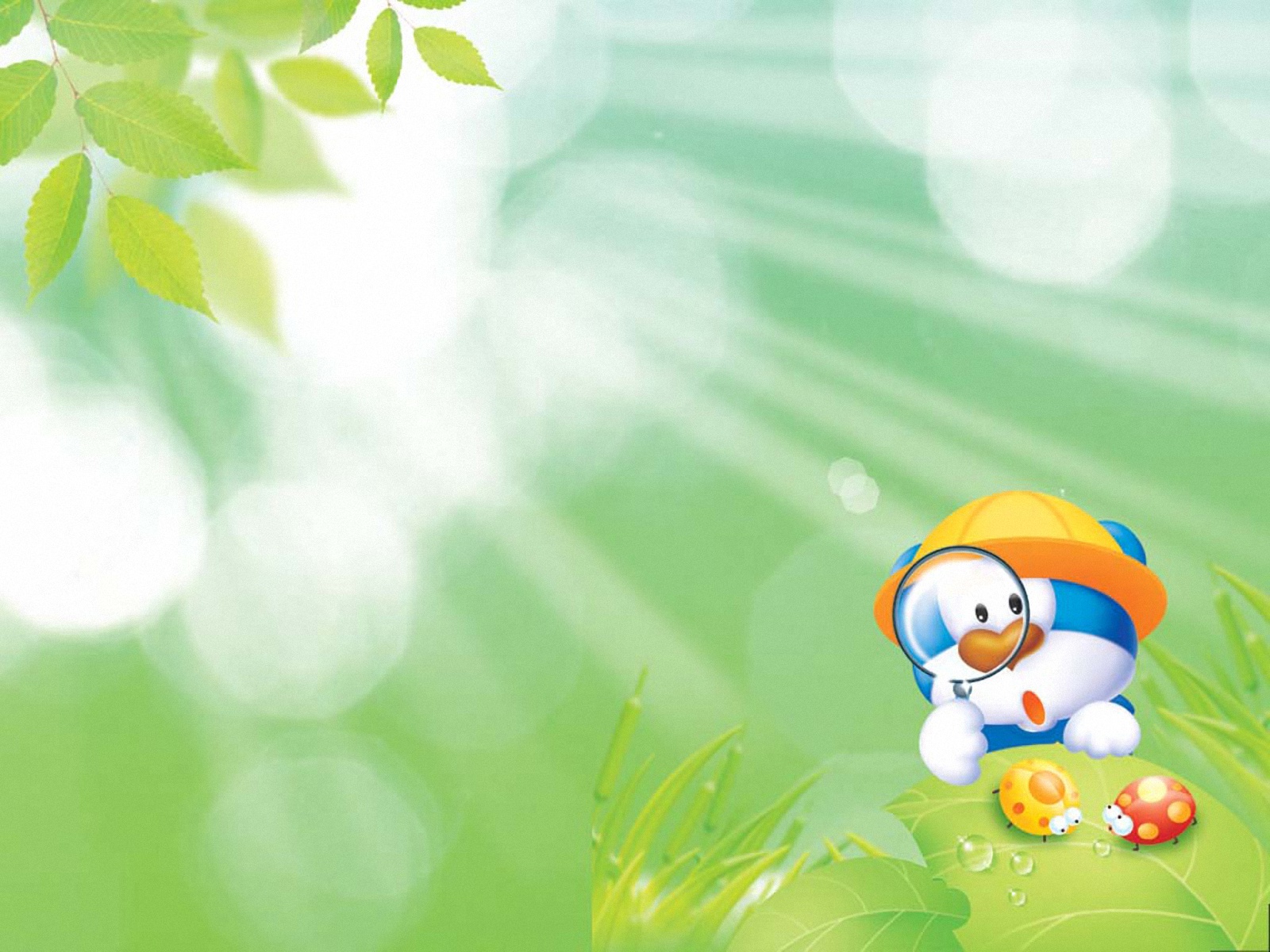 «То, что я услышал, я забыл. 
   То, что я увидел, я помню. 
  То, что я сделал, я знаю!»
   (китайское изречение)
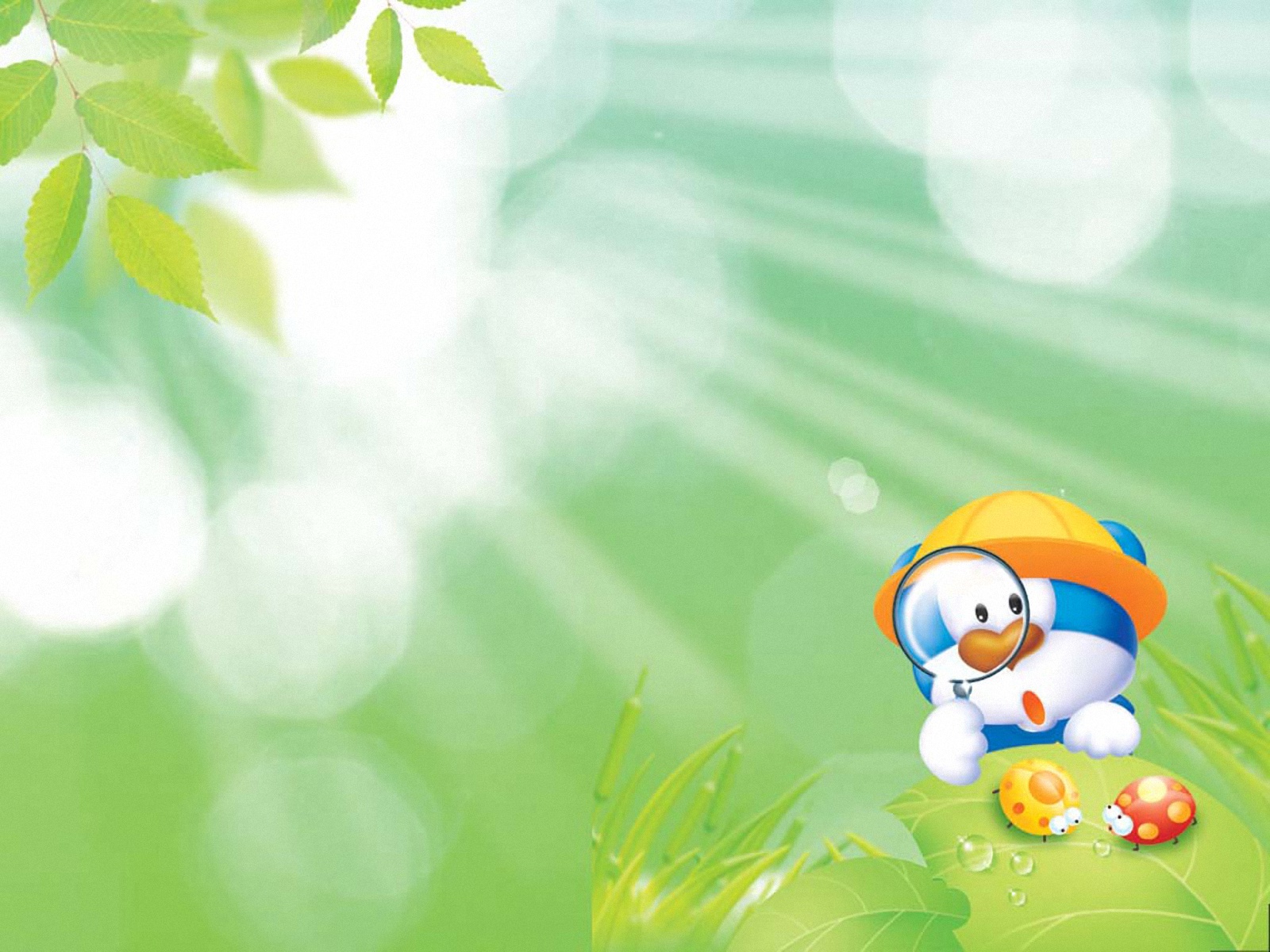 Литература:
Баталина Т.С. « Планирование работы по организации исследовательской деятельности для детей старшего дошкольного возраста.» // Ж. Дошкольная педагогика. 2012, №1

 Бурнышева М.Г. «Развитие познавательной активности детей старшего дошкольного возраста через экспериментально-исследовательскую деятельность. Проект «Любознайка»// Ж. Дошкольная педагогика. 2011, №3

Деркунская В.А. « Игры-экспериментирования в воспитании младшего дошкольника как субъекта здоровьесберегающей деятельности. // Ж. Дошкольная педагогика. 2010, №5

 Дыбина О.В. Рахманова Н.П., Щетина В.В. «Неизведанное рядом: занимательные опыты и эксперименты для дошкольников»/ Под ред. О.В. Дыбиной. – М.: ТЦ Сфера, 2004. – 64 с.
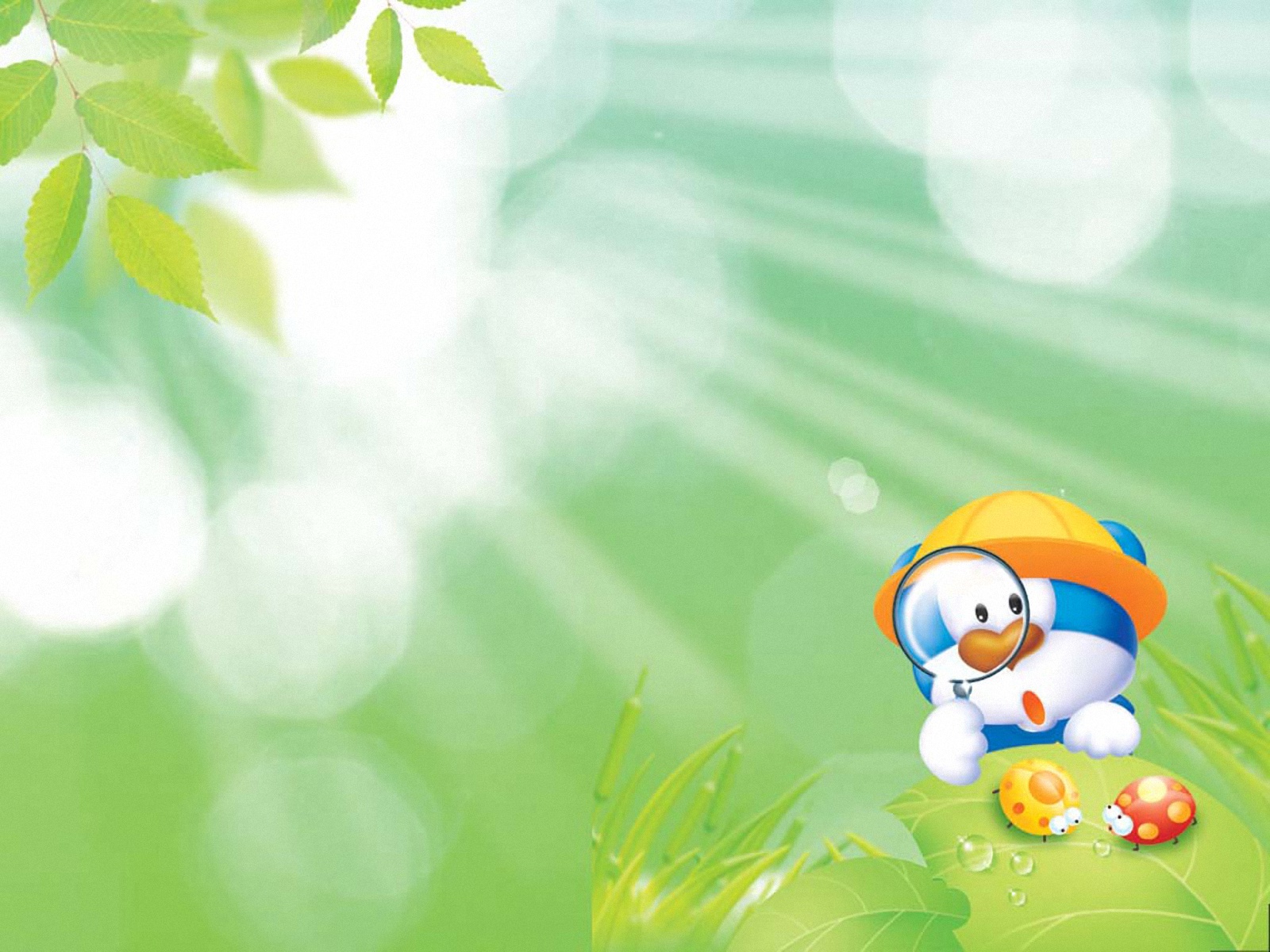 Короткова Н.А. «Познавательно-исследовательская деятельность старших  дошкольников»/ / Ж. Ребенок в детском саду. 2003. №  4

 Комлева И. Дети экспериментируют? Да!// Ж. Дошкольное воспитание . 2004, №8

«Организация экспериментальной деятельности дошкольников: Методические рекомендации»/ Под общ. ред. Л.Н.Прохоровой. – М.:АРКТИ, 2003. – 64с.

Организация опытно – экспериментальной деятельности детей 2-7 лет: тематическое планирование, рекомендации, конспекты занятий/ авт.-сост. Е.А. Мартынова, И.М. Сучкова. – Волгоград: Учитель, 2011.-333с.

Савенков А. « Исследовательские методы обучения в дошкольном образовании.//  Ж. Дошкольное воспитание , №12, 2005г.
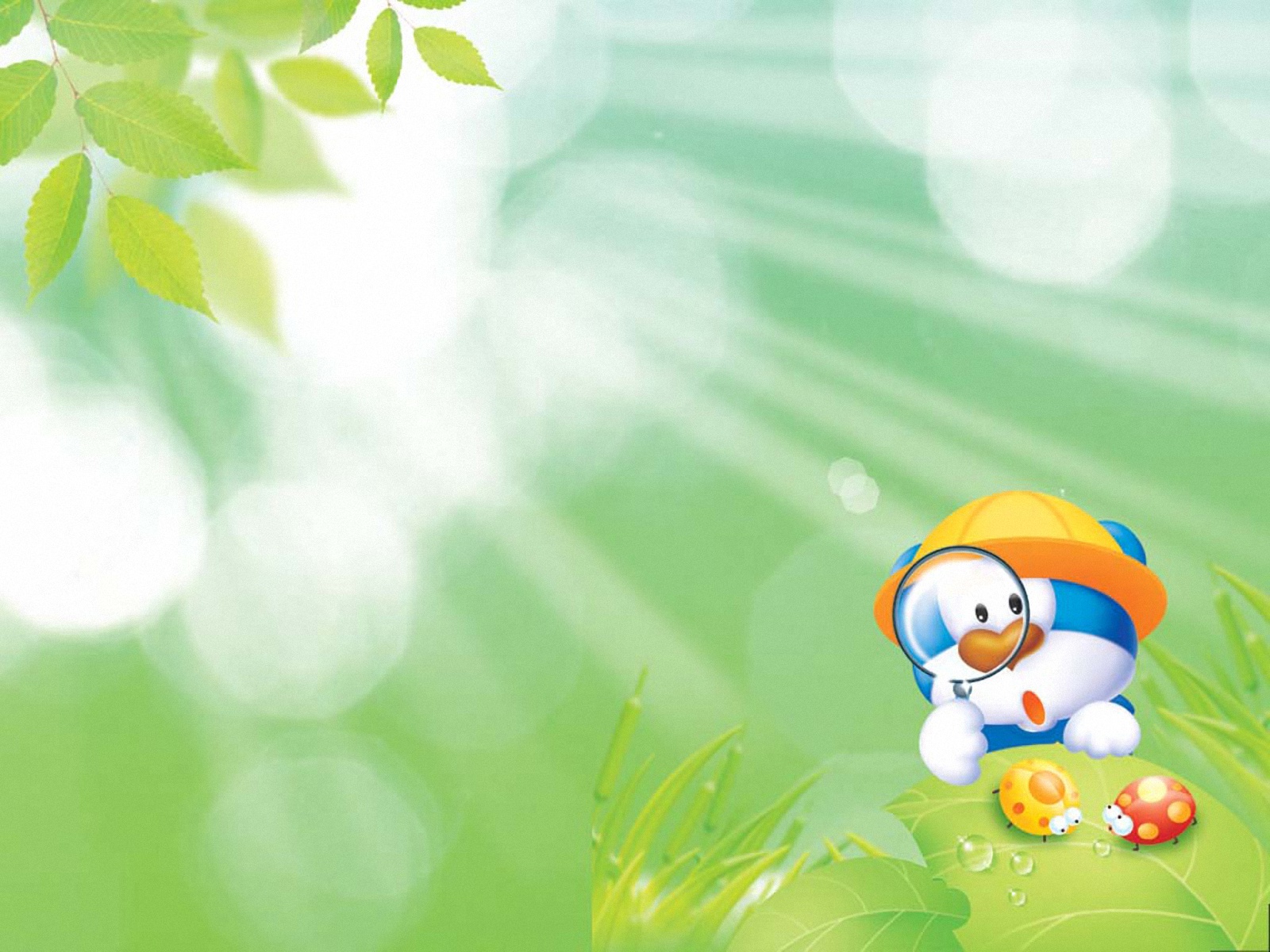 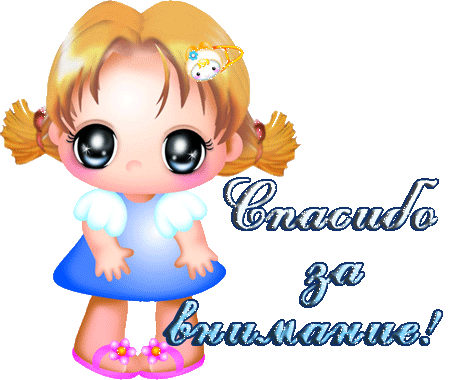